Медіаграмотність під час війни: 
як вистояти в інформаційному потоці
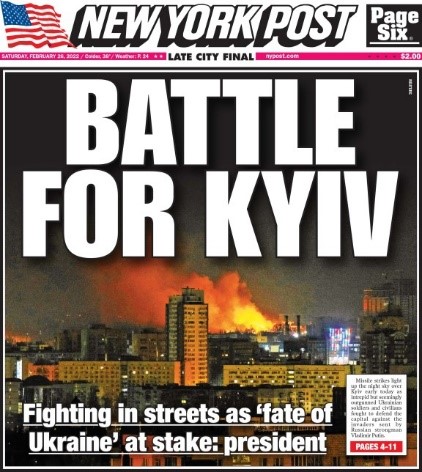 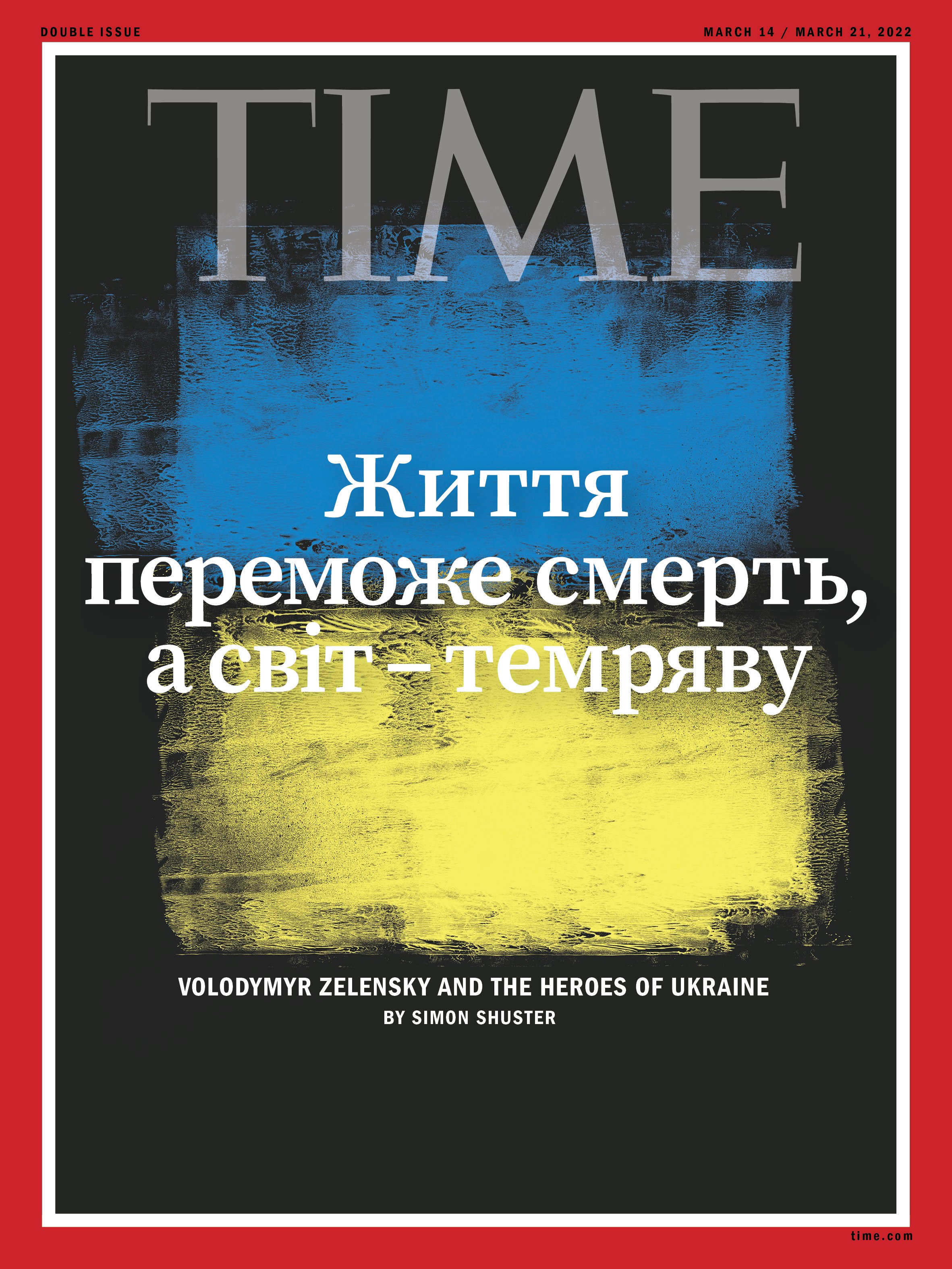 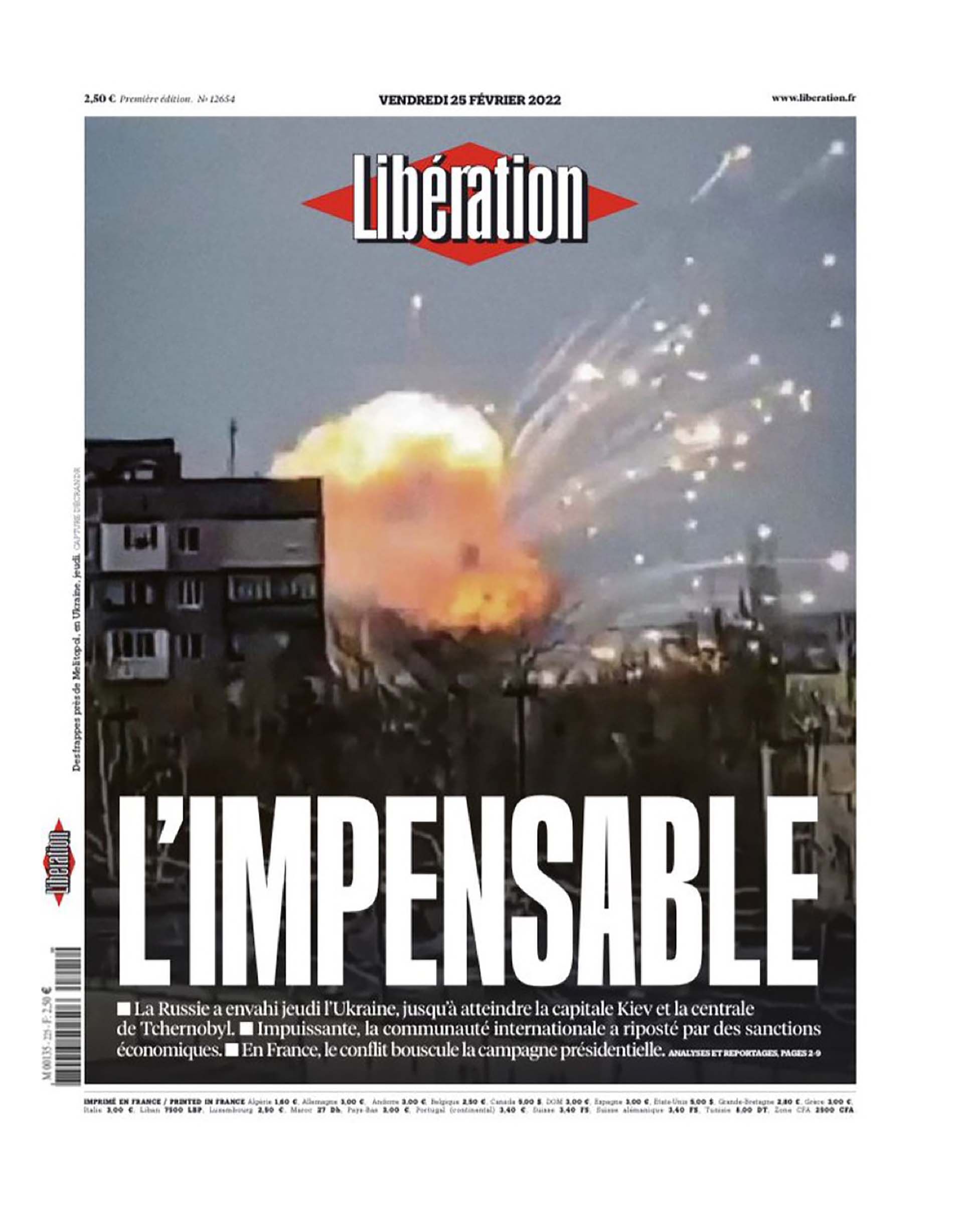 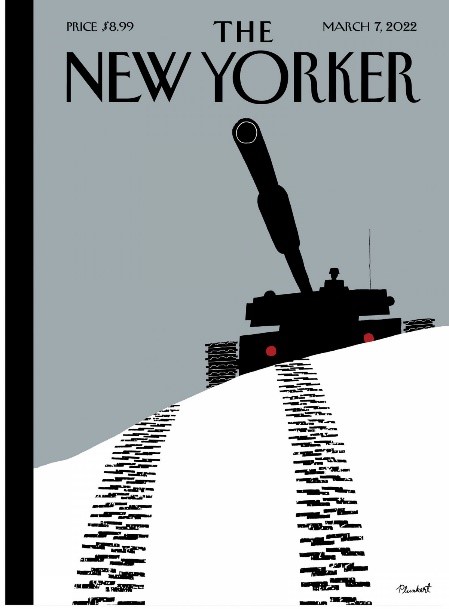 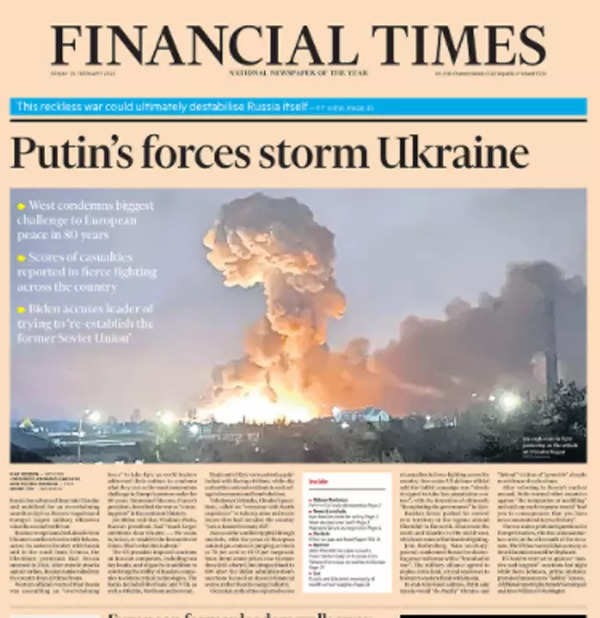 Джерело: https://ms.detector.media/presa-u-sviti/post/29106/2022-03-04-zelenskyy-ta-ukraina-obiednaly-svit-v-imya-svobody-viyna-rosii-proty-ukrainy-na-obkladynkakh-svitovykh-vydan/
https://ms.detector.media/presa-u-sviti/post/29070/2022-03-01-ii-krov-na-yogo-rukakh-svitovi-zmi-pro-viynu-putina-proty-ukrainy/
Споживання інформації / медіа під час війни
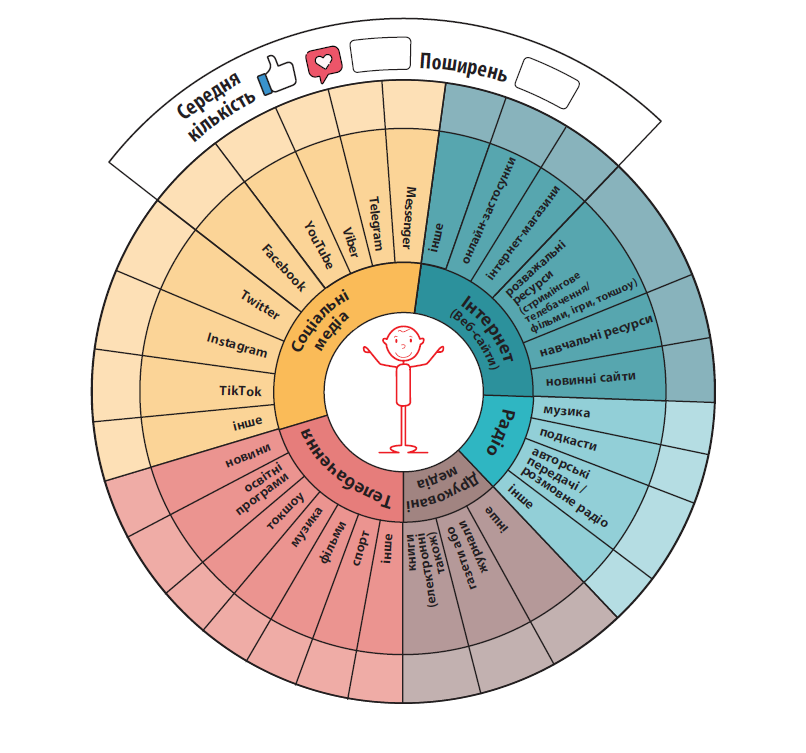 ЗАПИТАННЯ
Скільки часу на день ви витрачаєте на медіаспоживання загалом?
На який із секторів / підсекторів ви витрачаєте найбільше часу?
Чому саме на нього?
Емоції під час війни: як на нас впливають новини
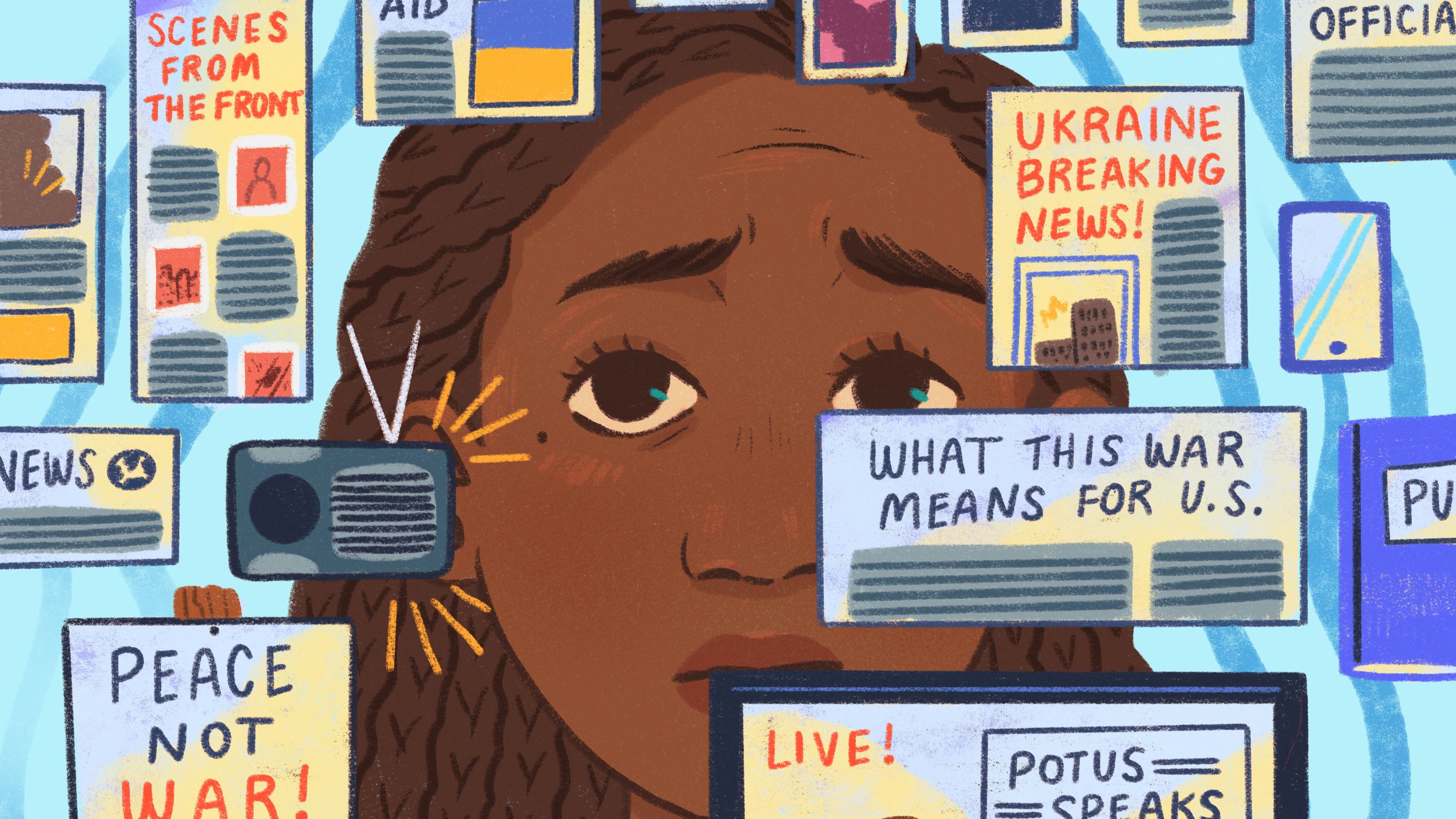 Джерело: https://www.verywellmind.com/thmb/1E_AW1Dp0-3ava9bAgamQ99XuDE=/3000x1687/smart/filters:no_upscale()/1How-to-cope-with-anxiety-about-Ukraine-notext-e9e5d36c347e4b368474a14400b49d3b.jpg
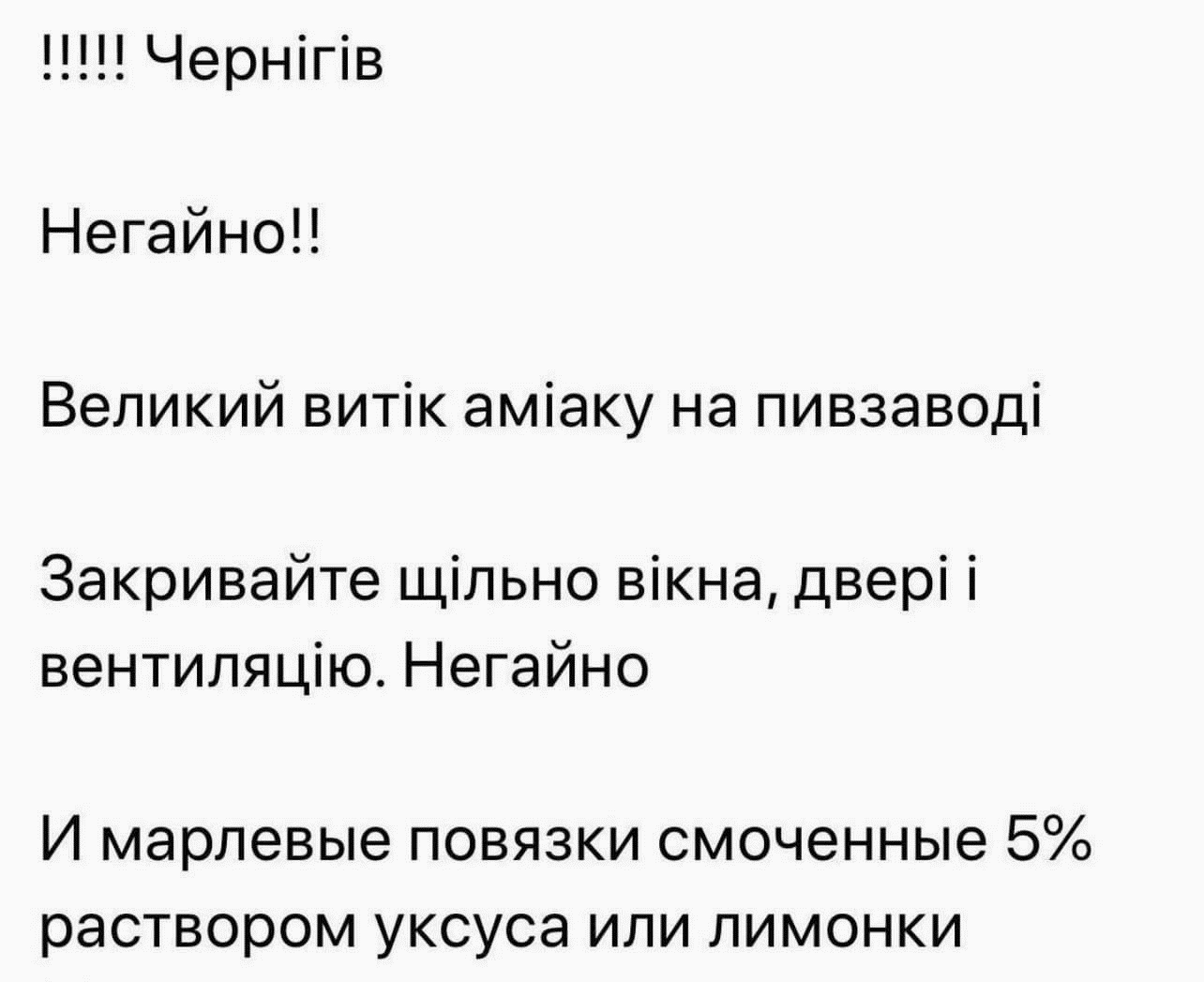 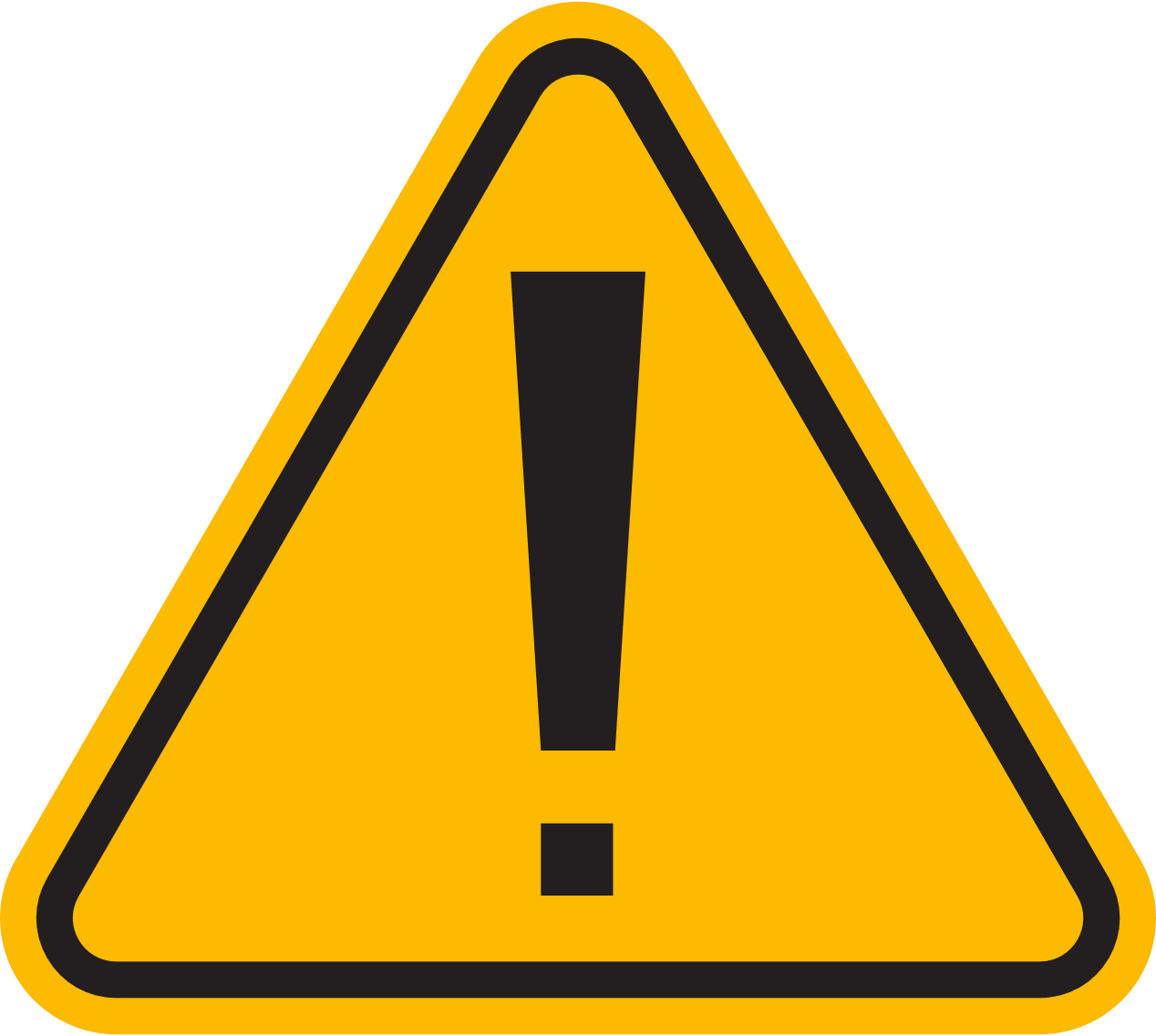 Джерело: фейсбук
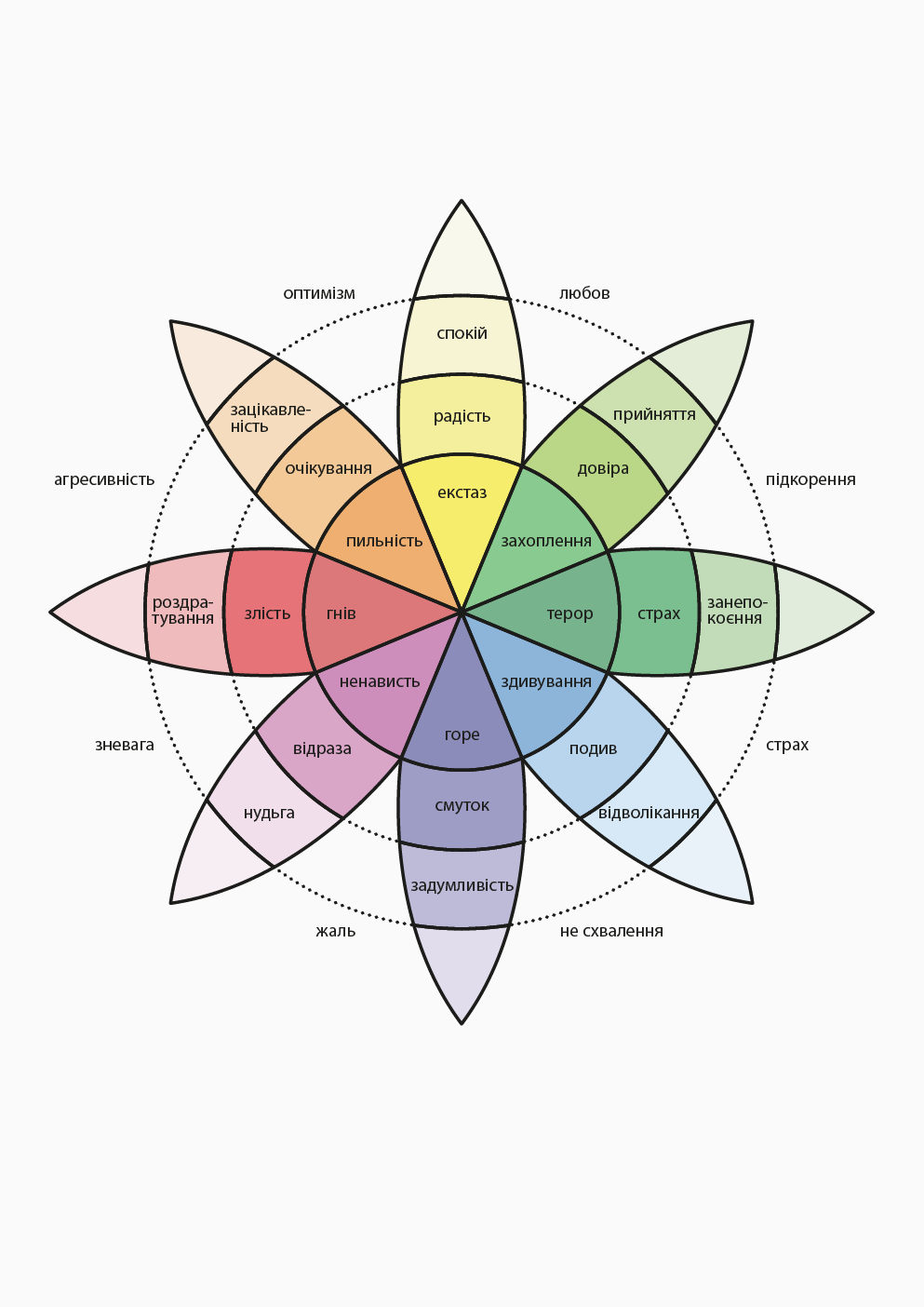 ЗАПИТАННЯ
Чи викликає це повідомлення у вас миттєве бажання відреагувати в будь-який спосіб — поширити його, прокоментувати в соціальних мережах тощо?
Чому воно «чіпляє»? Які відчуття та емоції викликає це повідомлення?
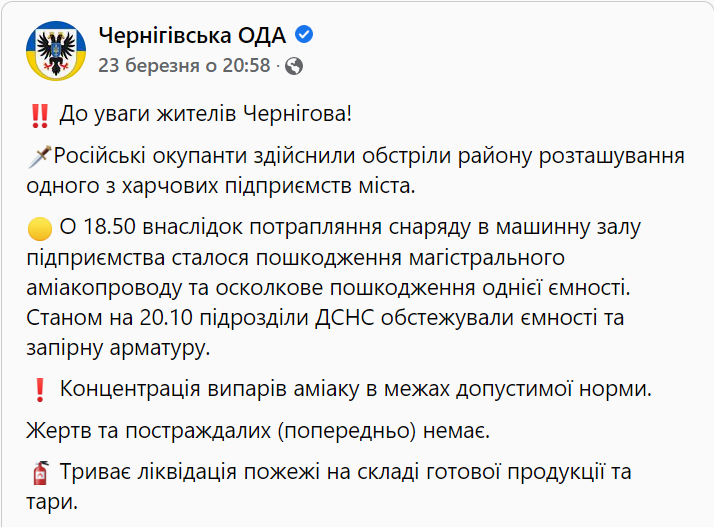 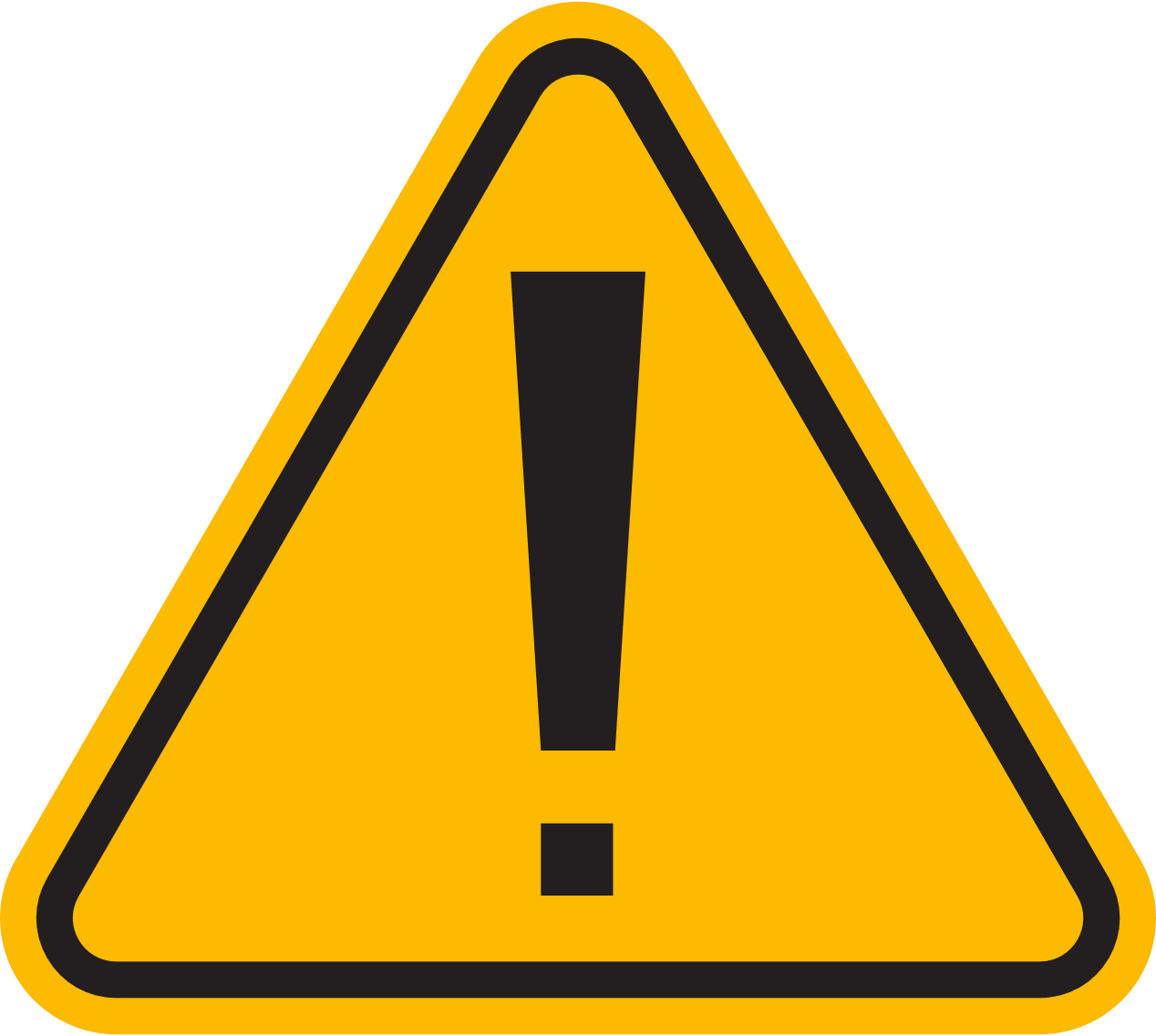 Джерело: офіційний телеграм-канал Чернігівської ОДА
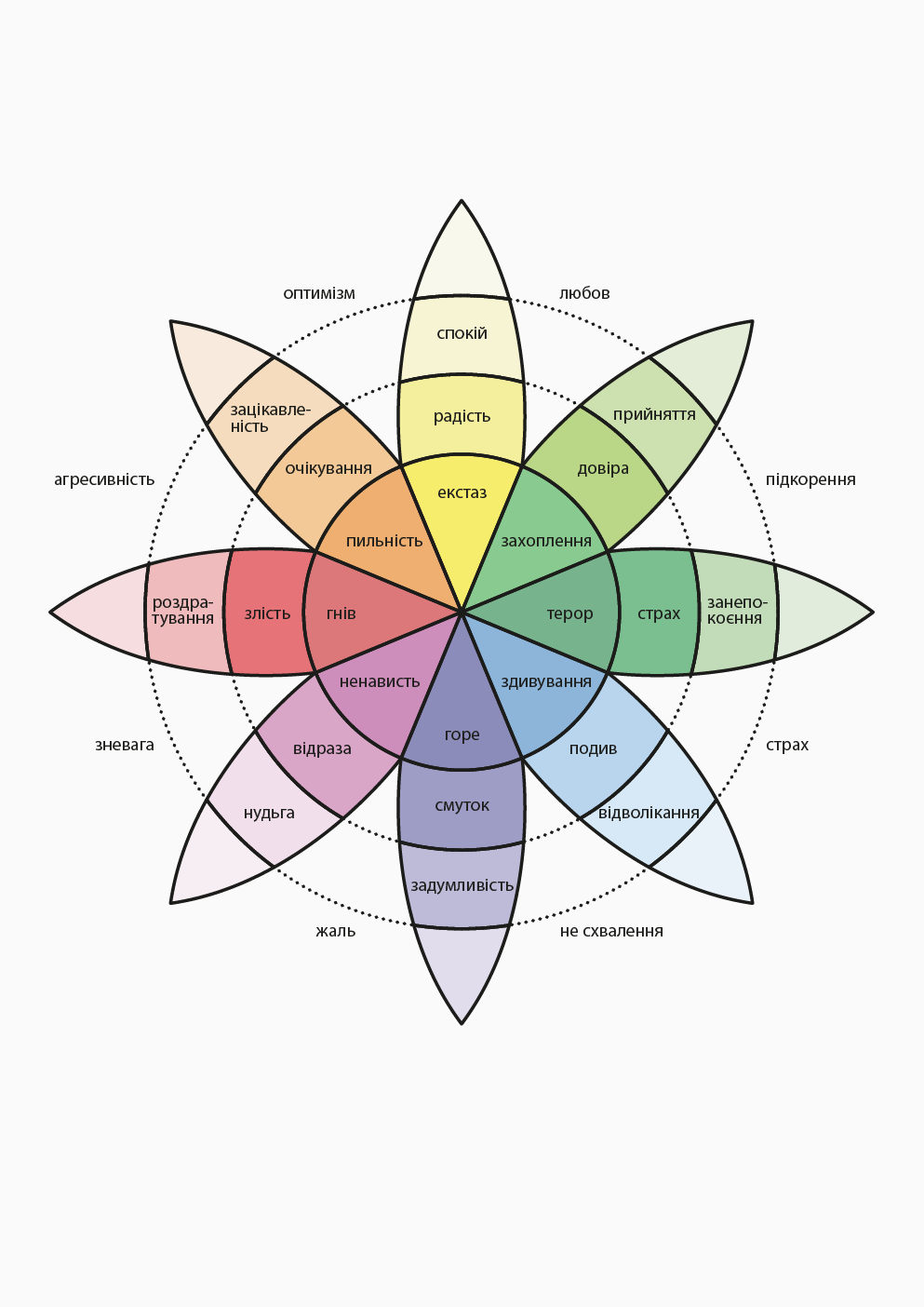 ЗАПИТАННЯ
Чи збігається ваша перша емоція з емоцією після паузи та після додаткової інформації? Чи змінилася вона?
Чи це ваша емоція, чи, можливо, нав’язана ззовні? Якщо це чужа емоція, навіщо її вам нав’язано?
Правила роботи з інформацією під час війни
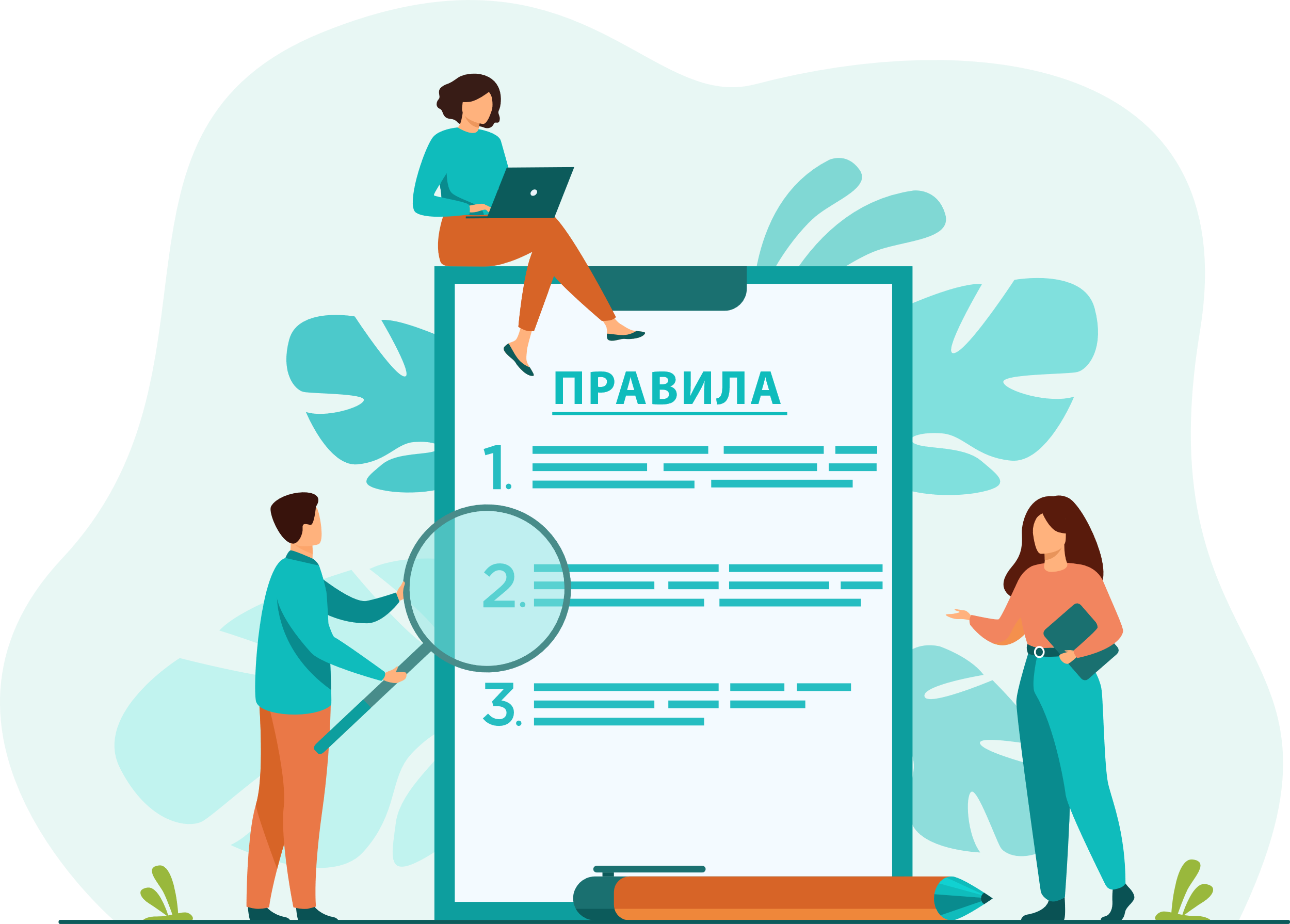 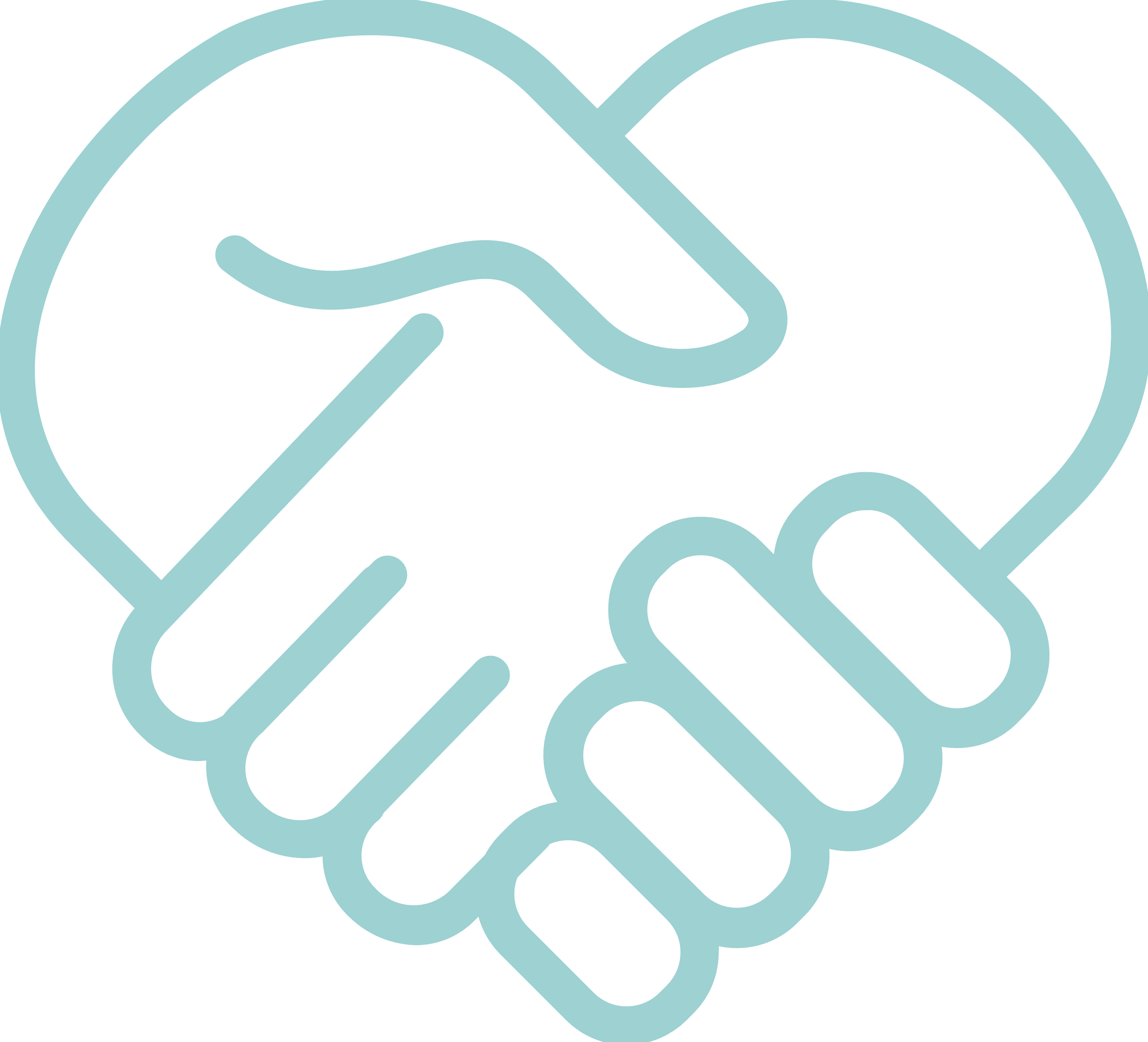 «Допомога»
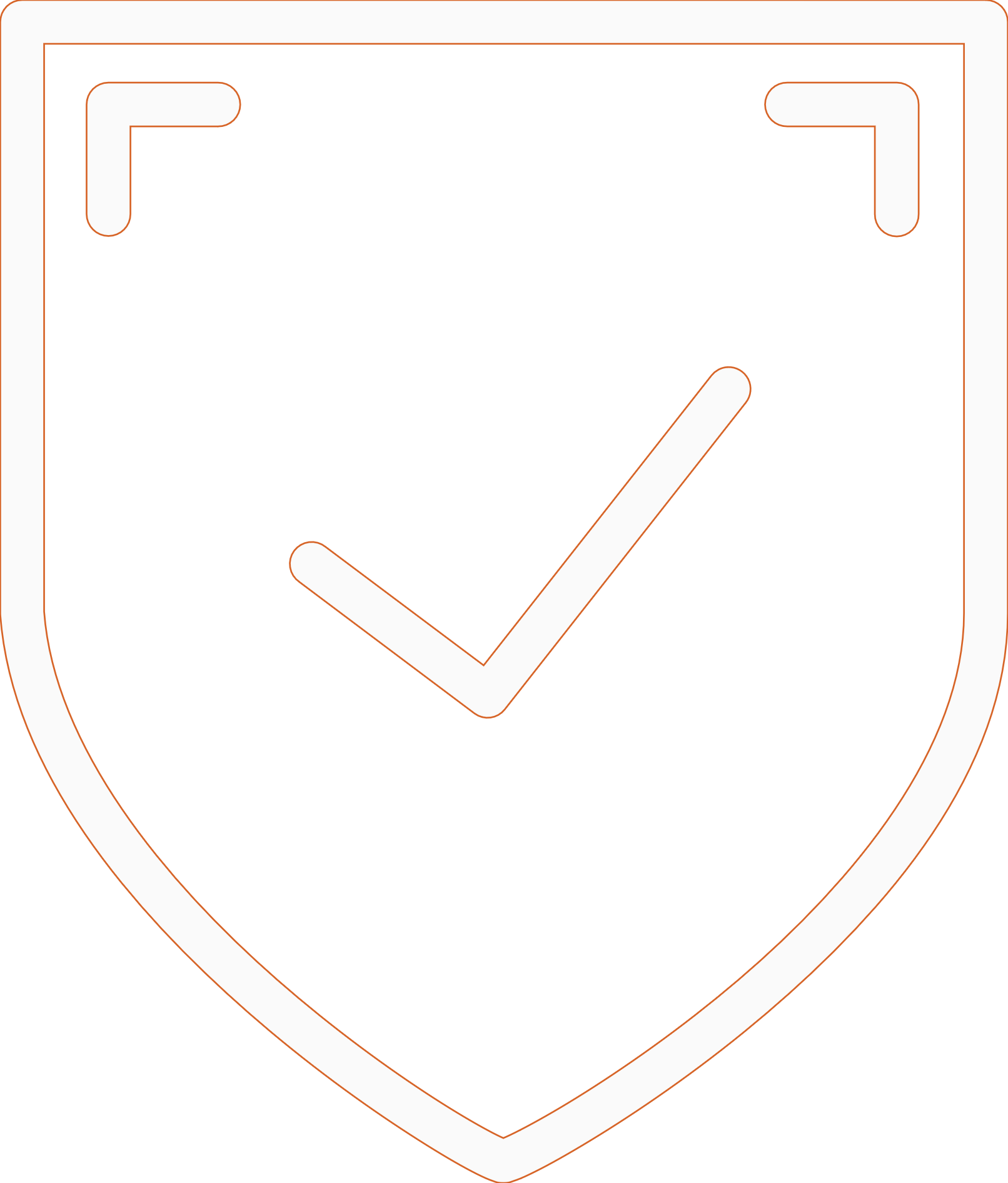 «Безпека»
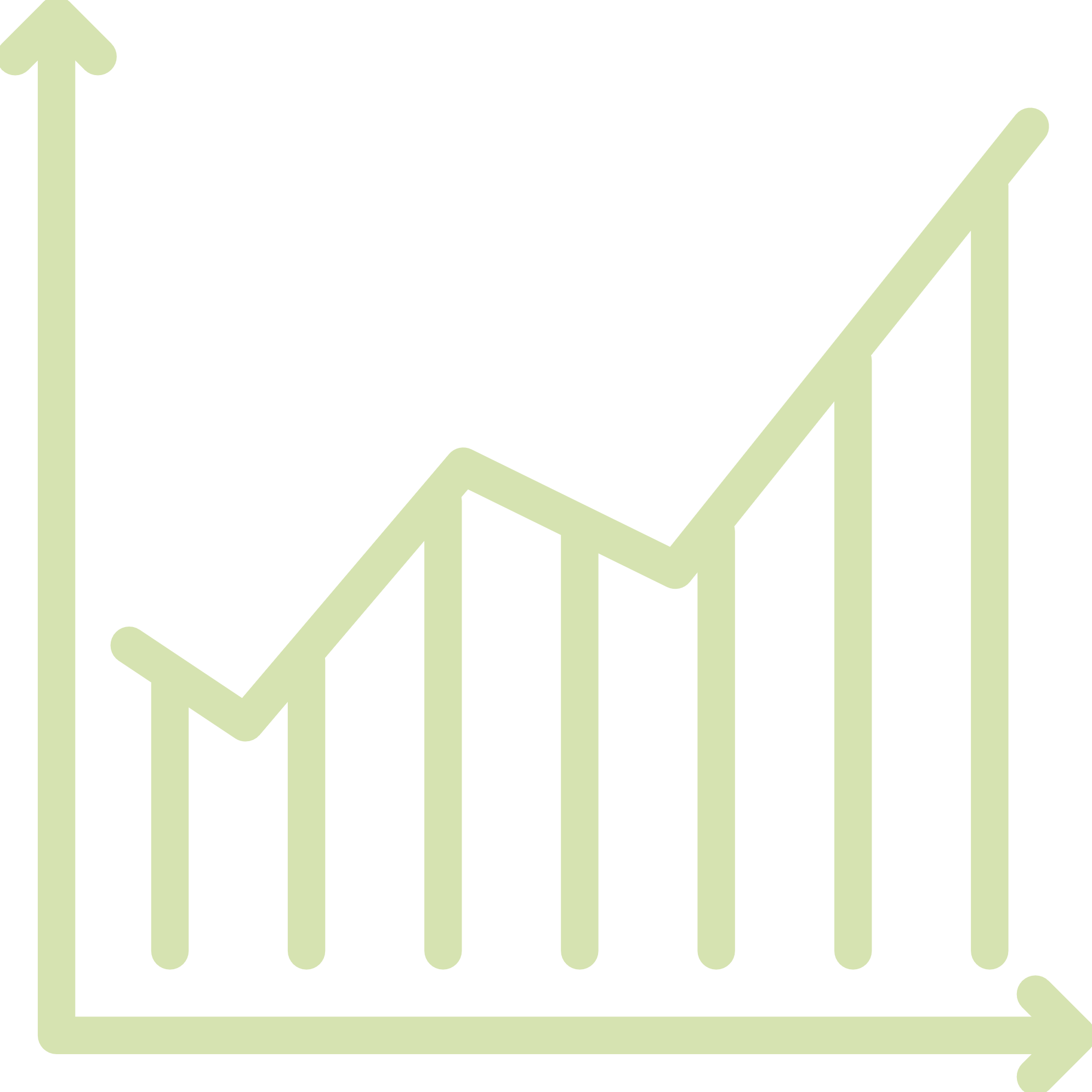 «Прогнози»
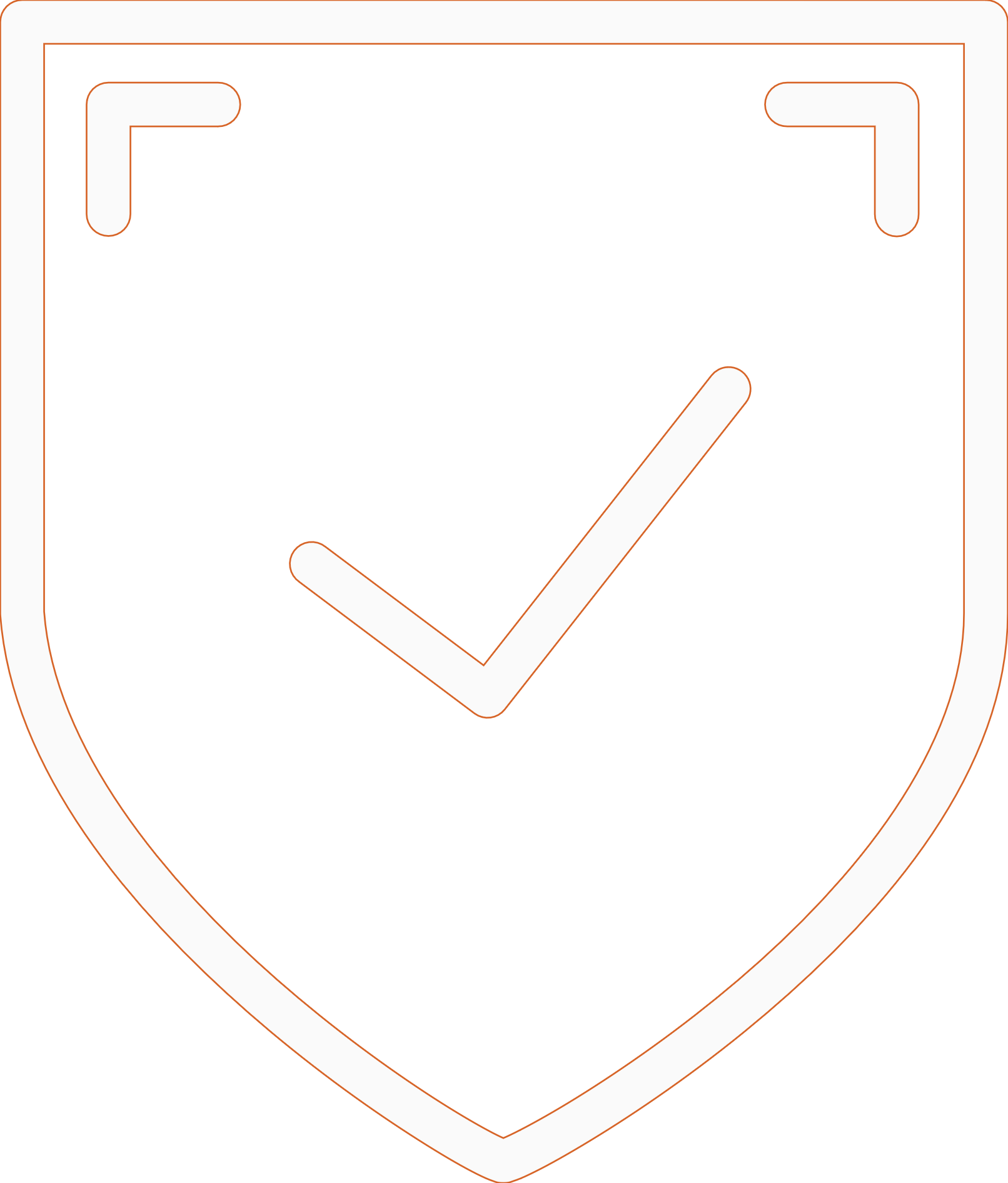 «Безпека»
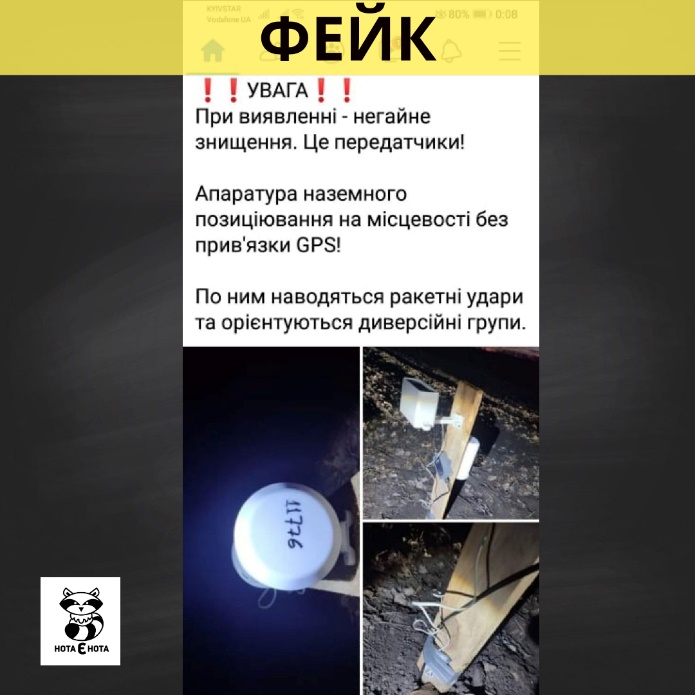 Джерело: фейсбук-сторінка фактчекінгового проєкту «Нота Єнота»
Фактчекінгові проєкти
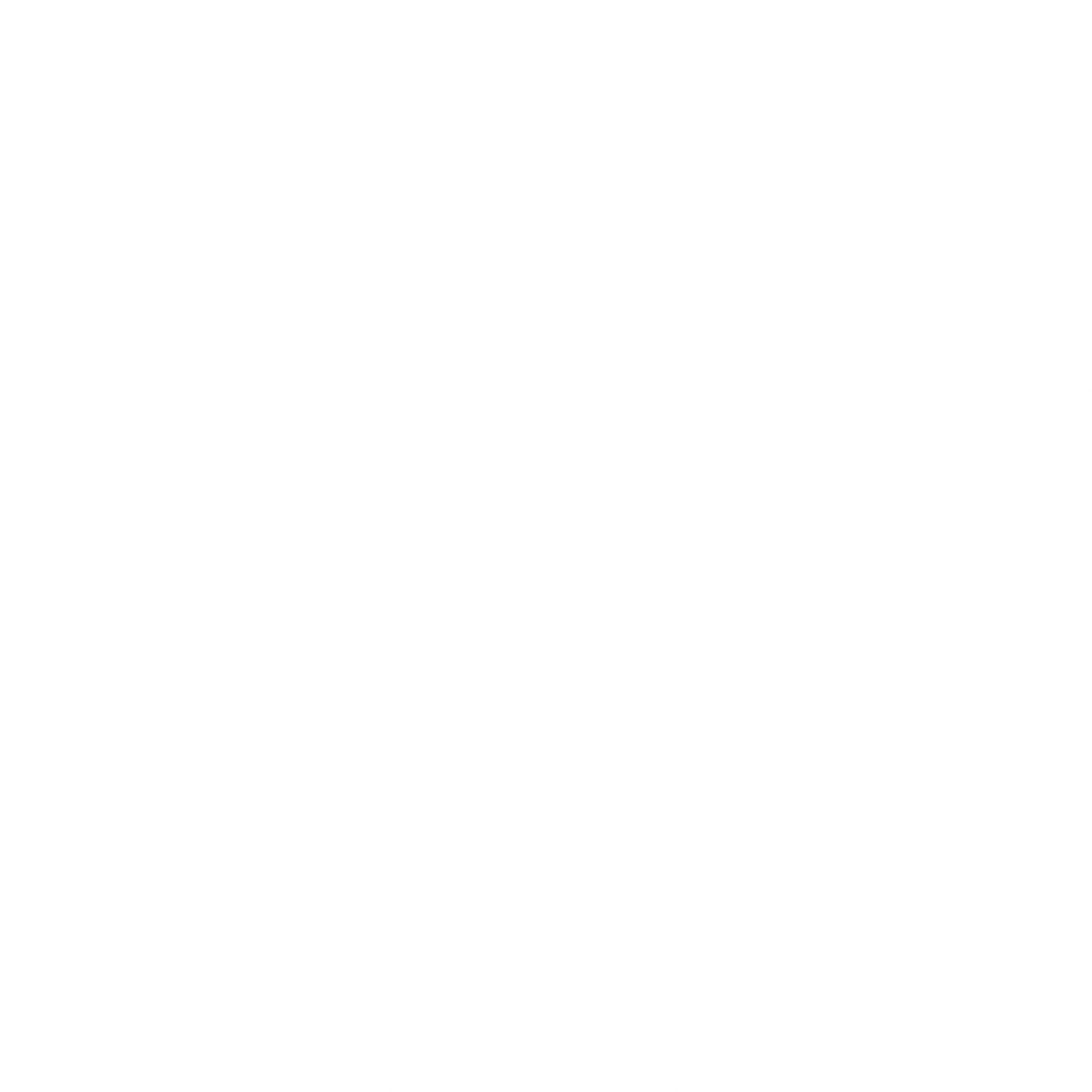 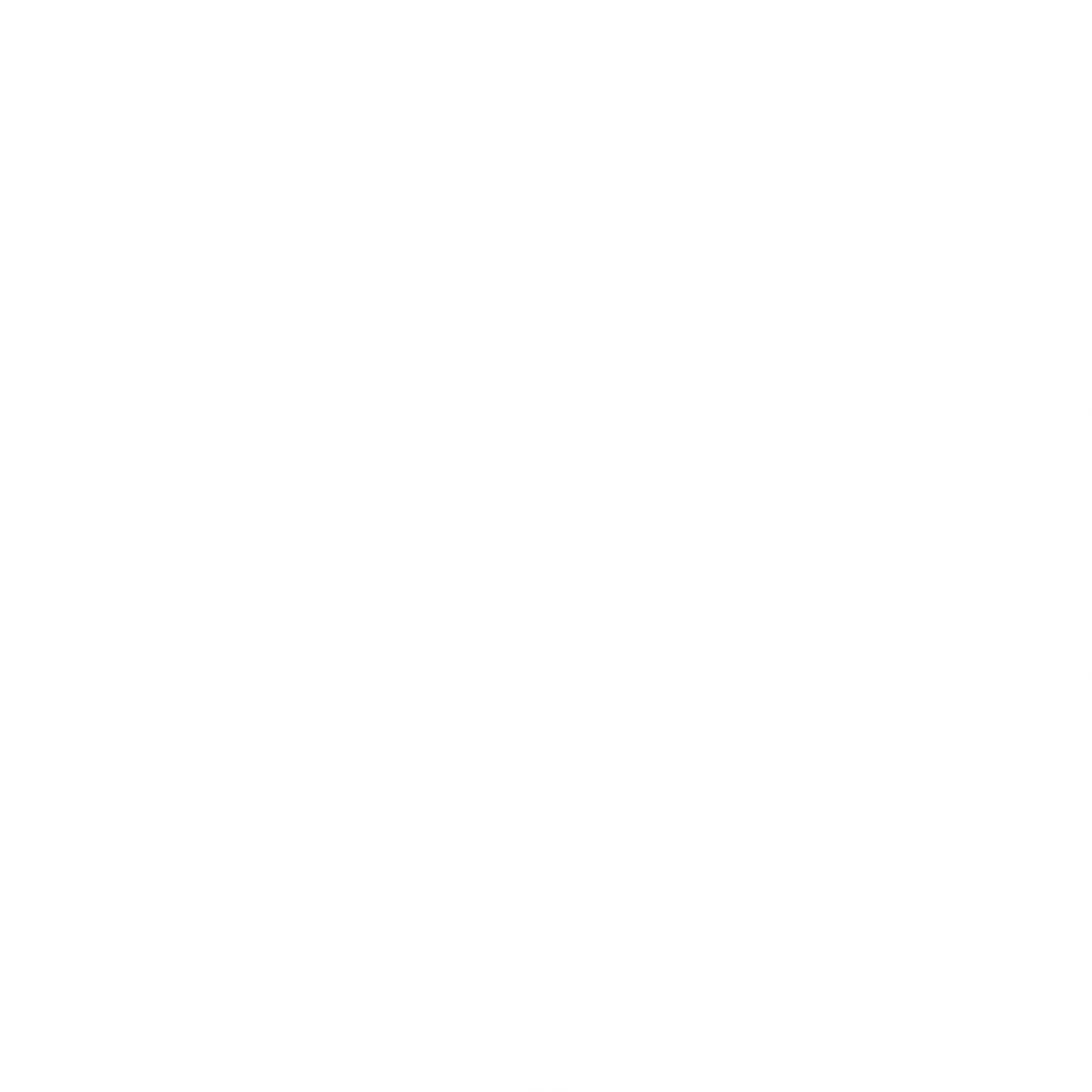 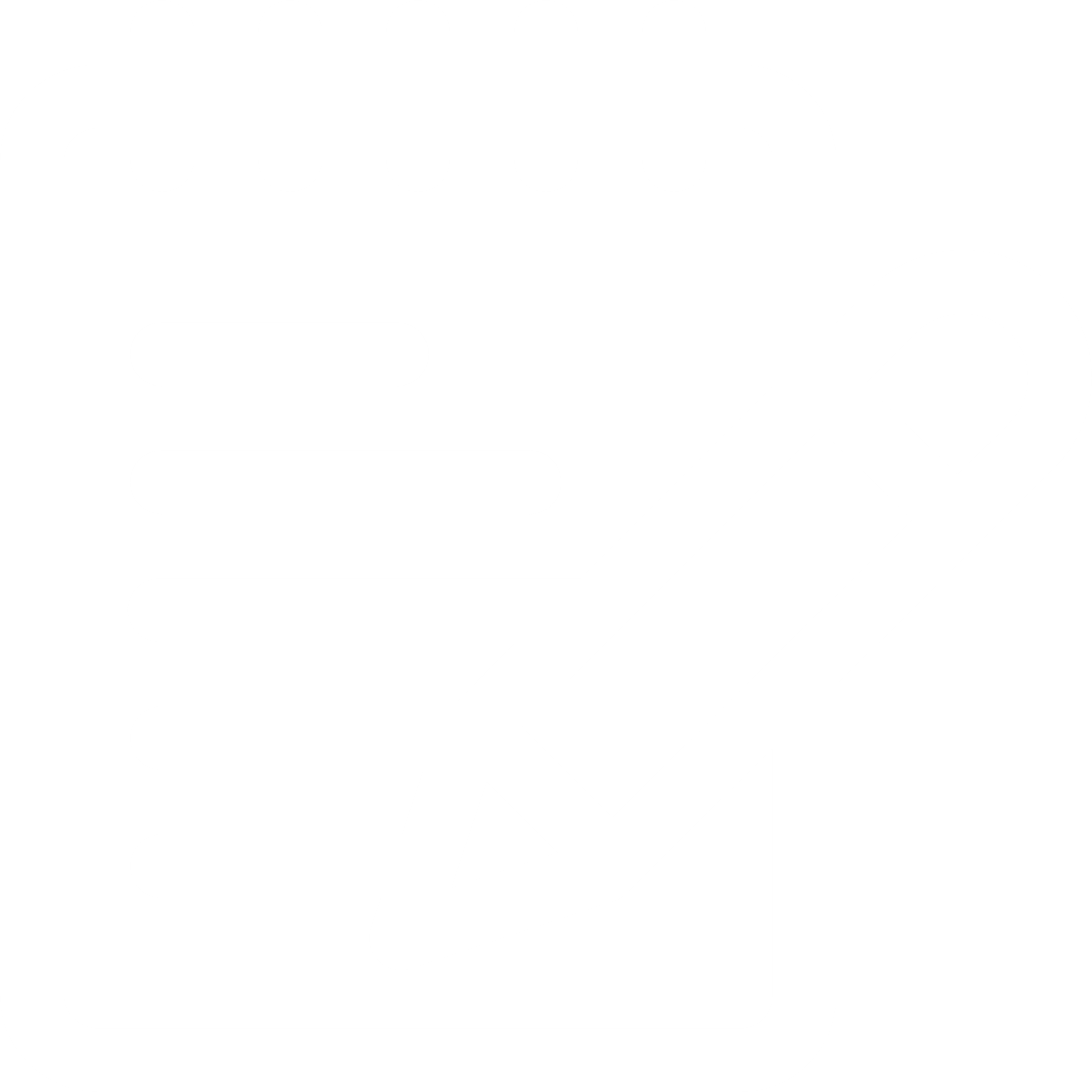 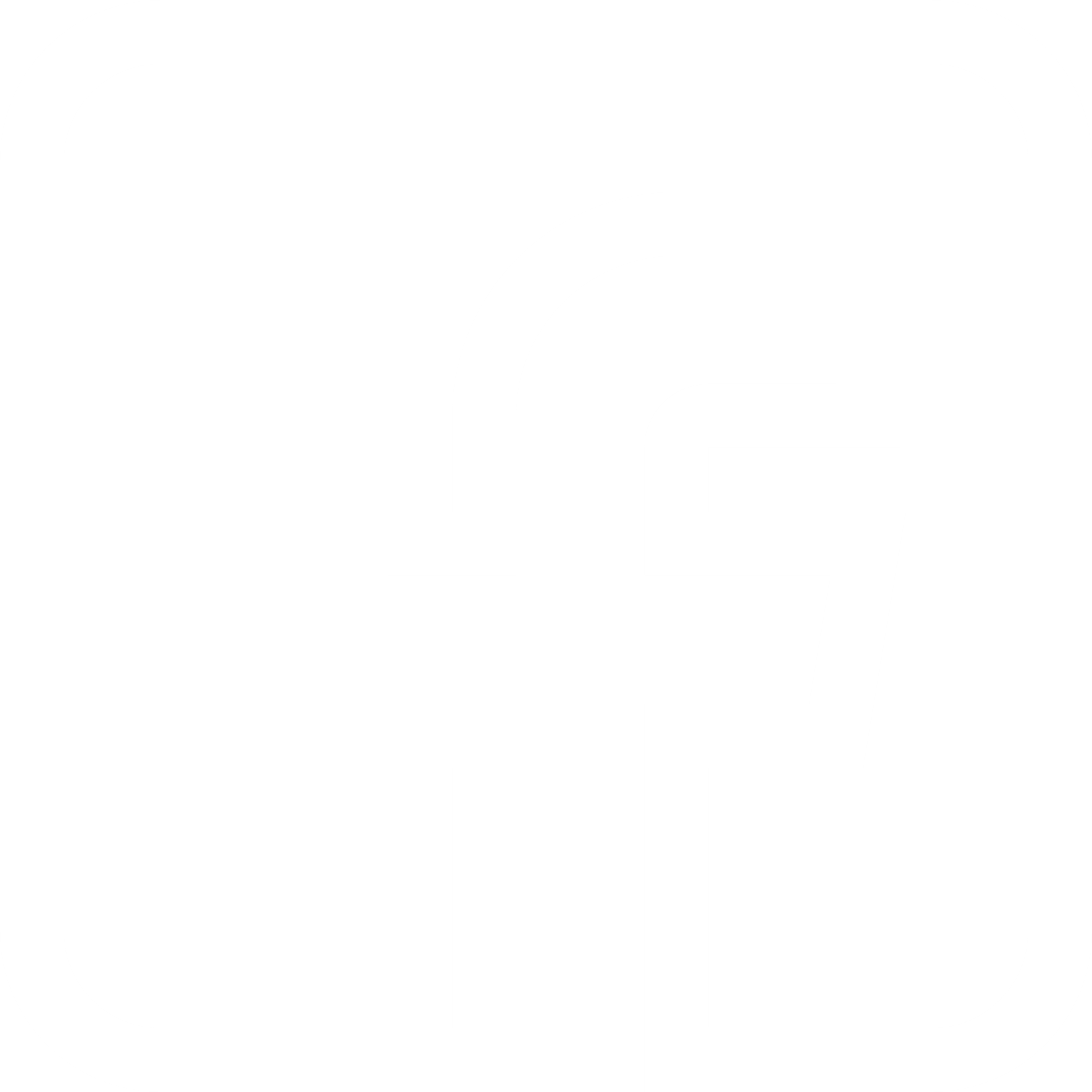 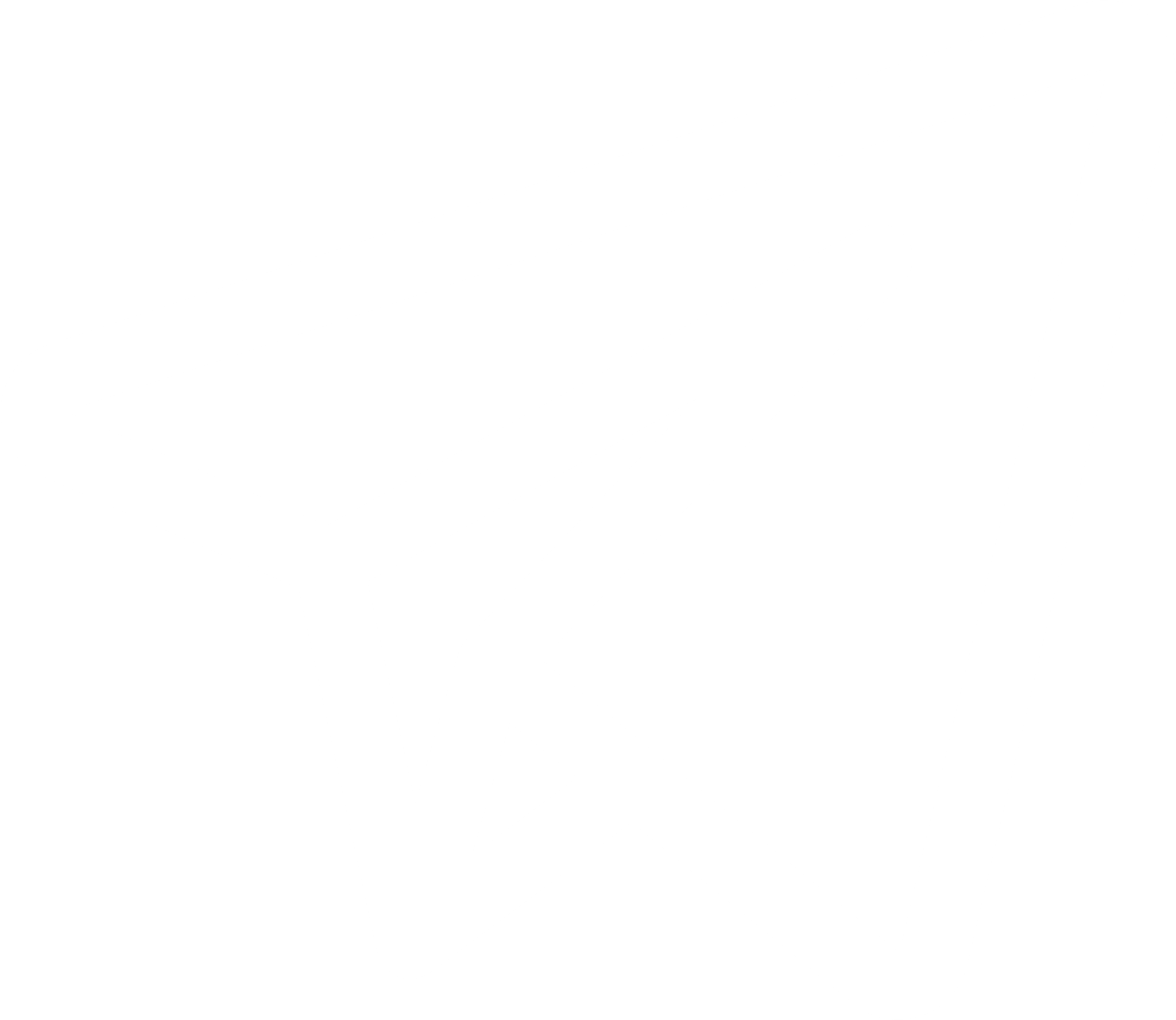 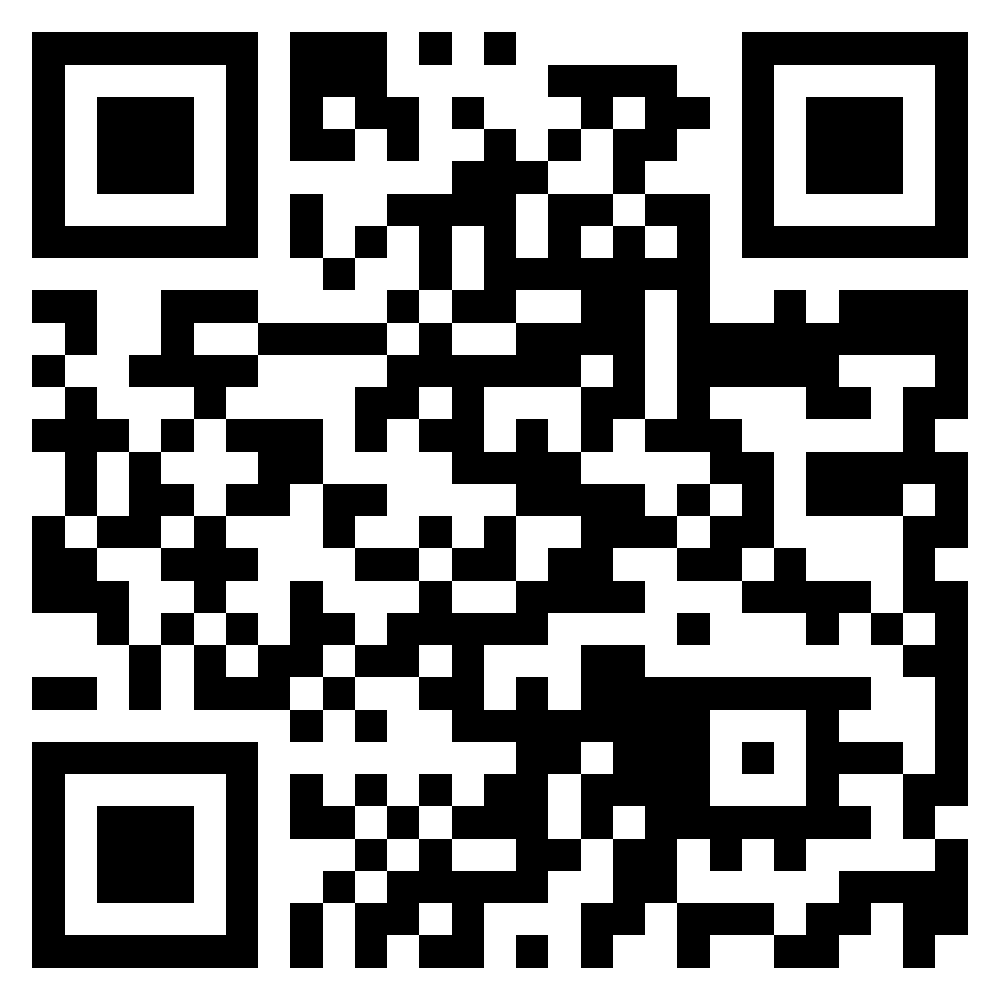 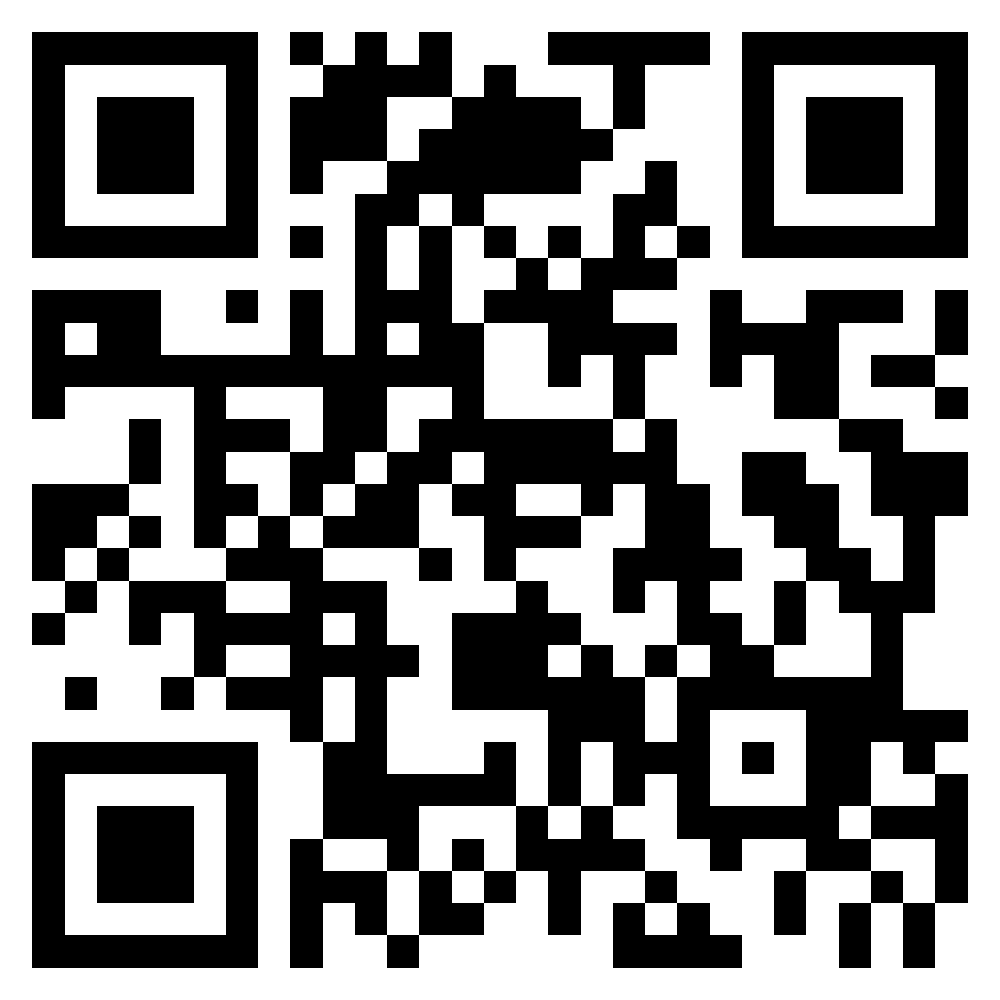 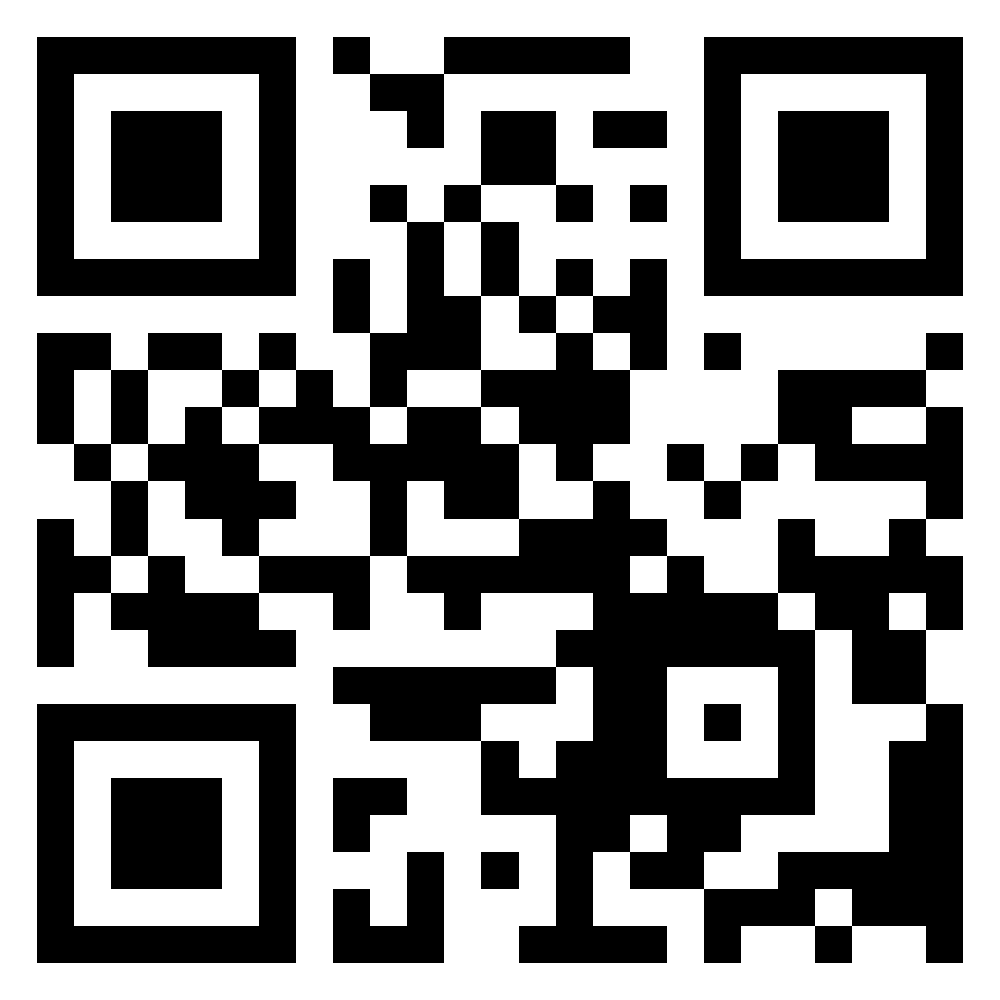 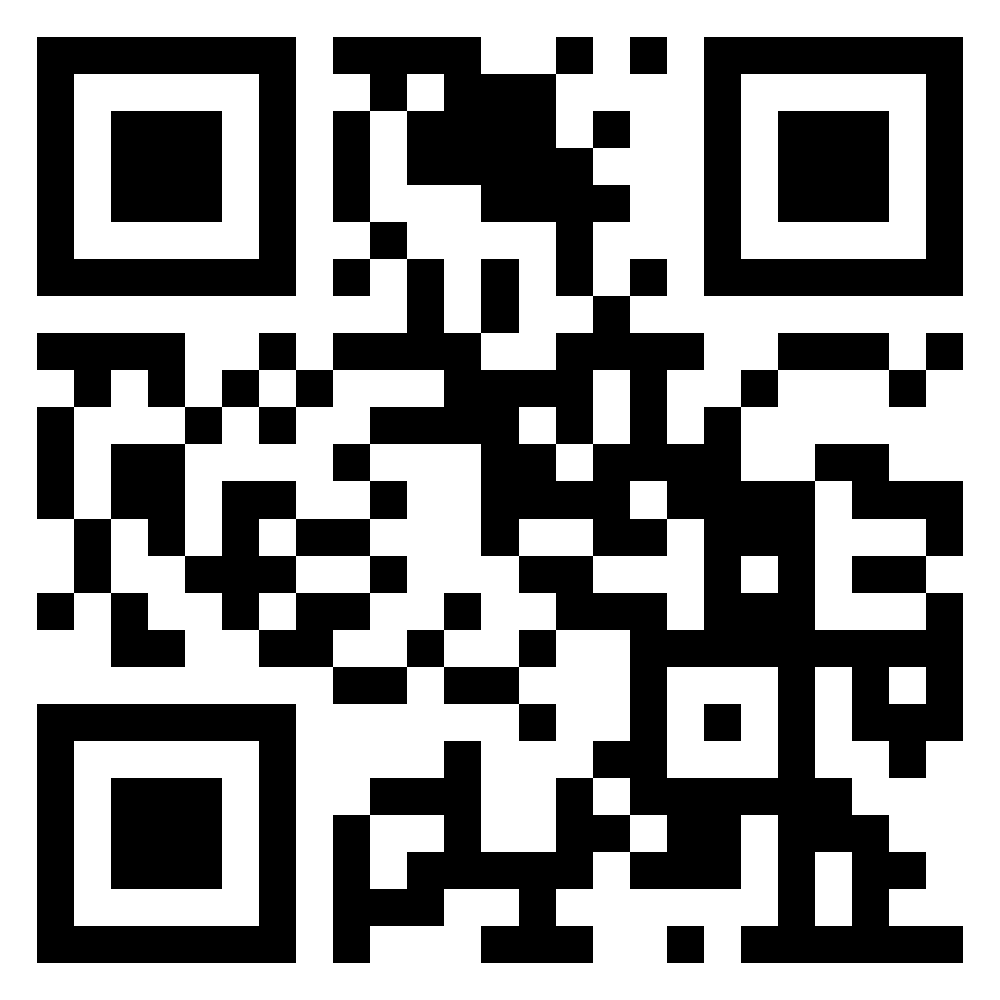 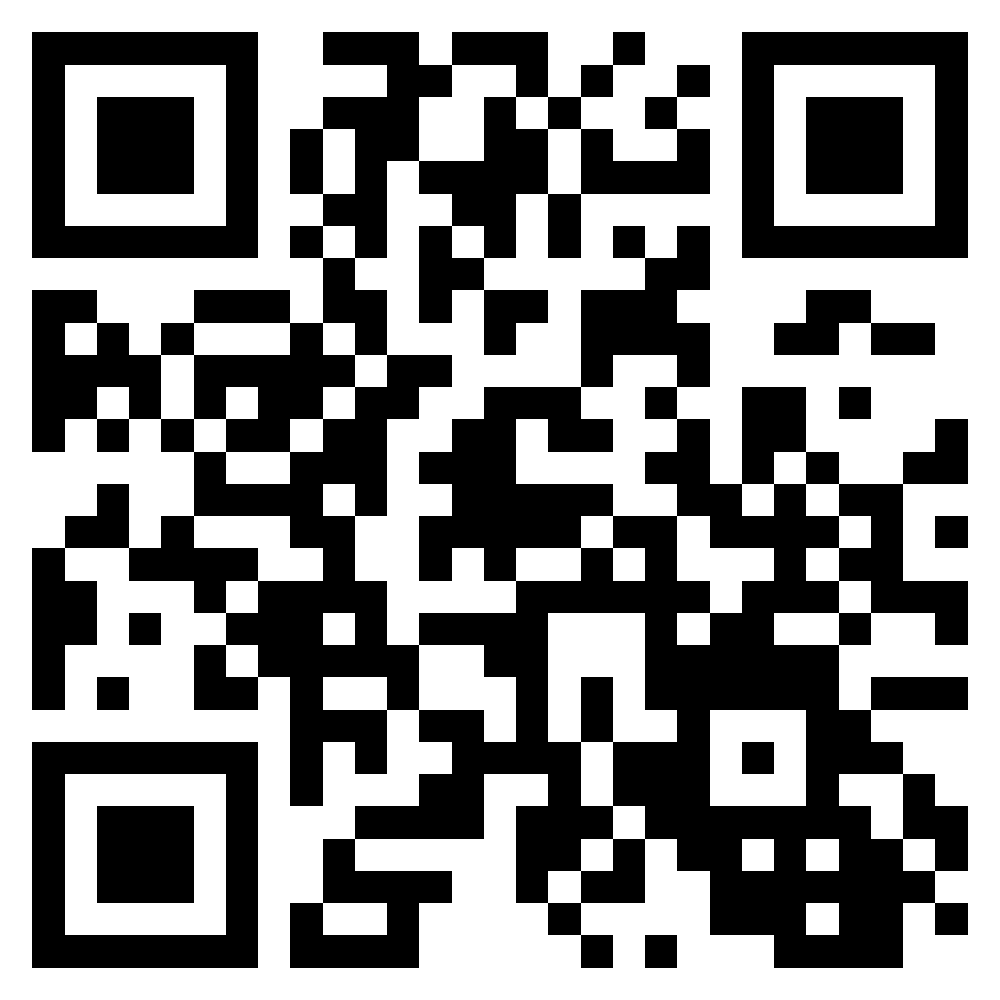 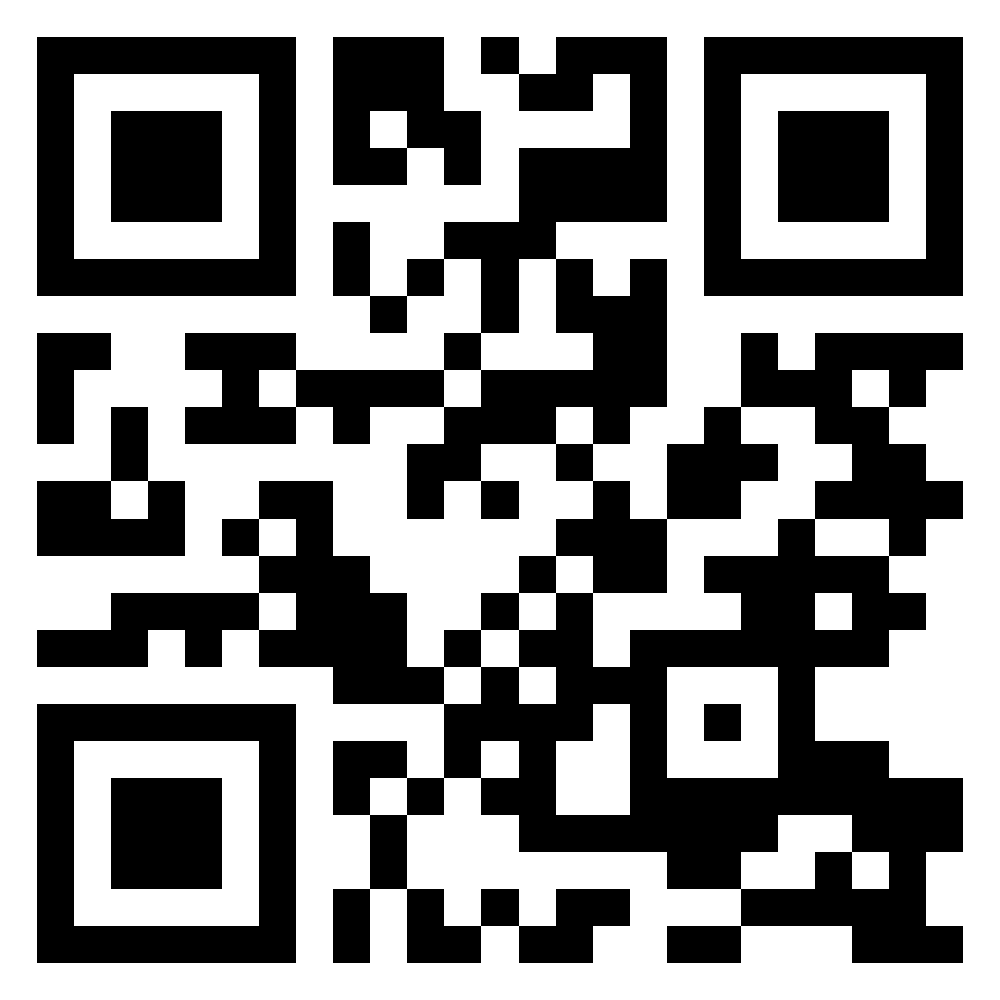 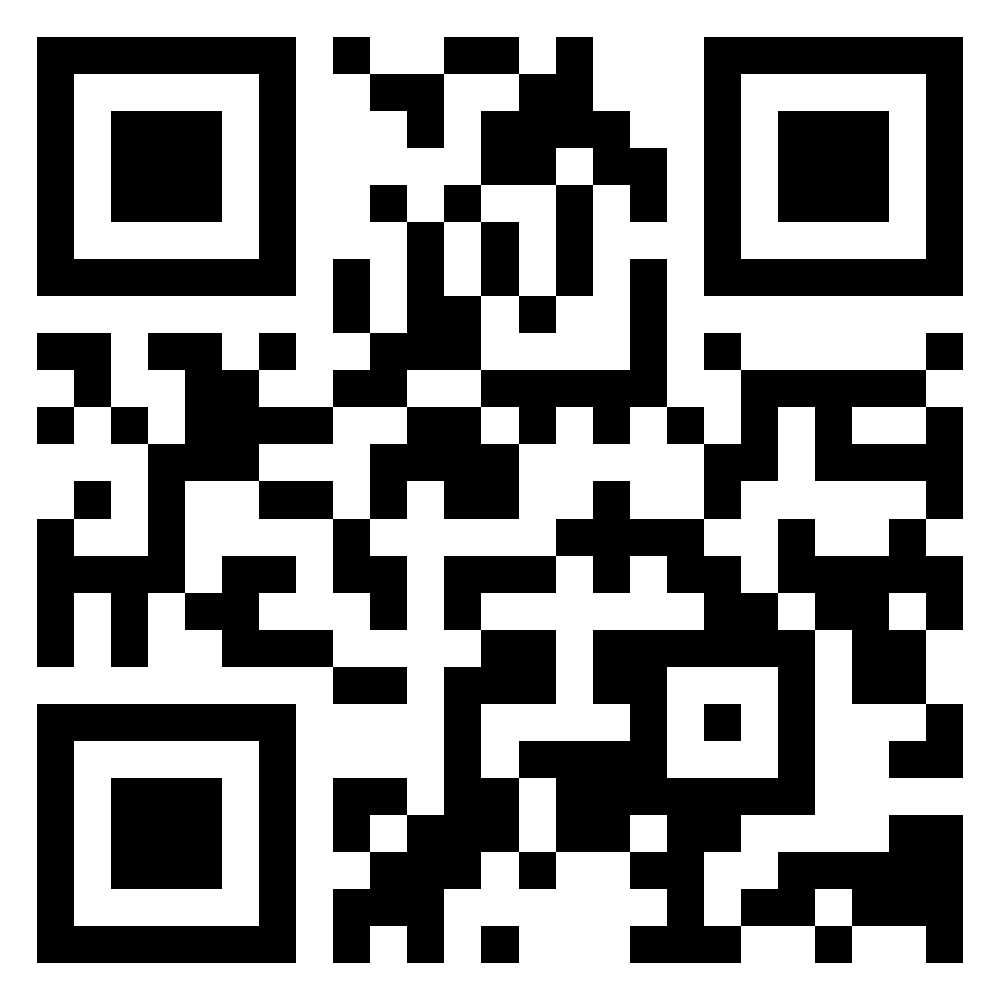 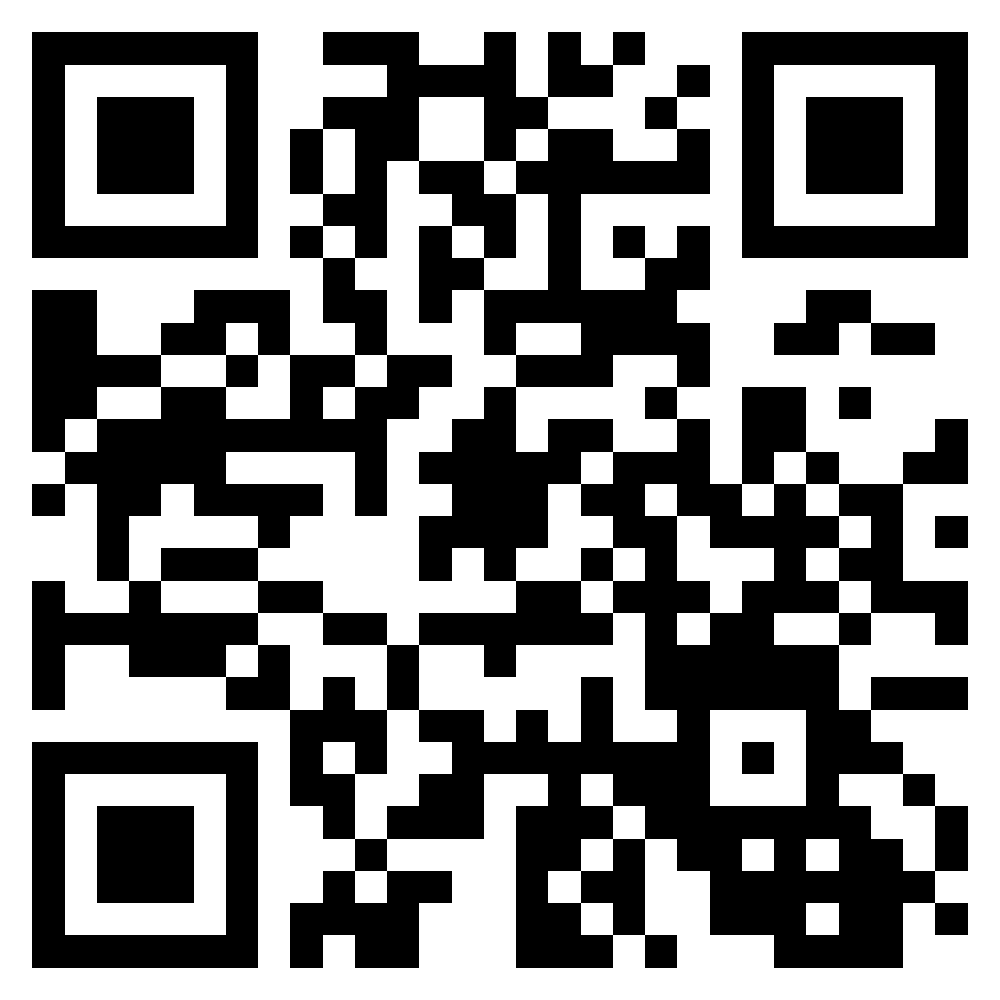 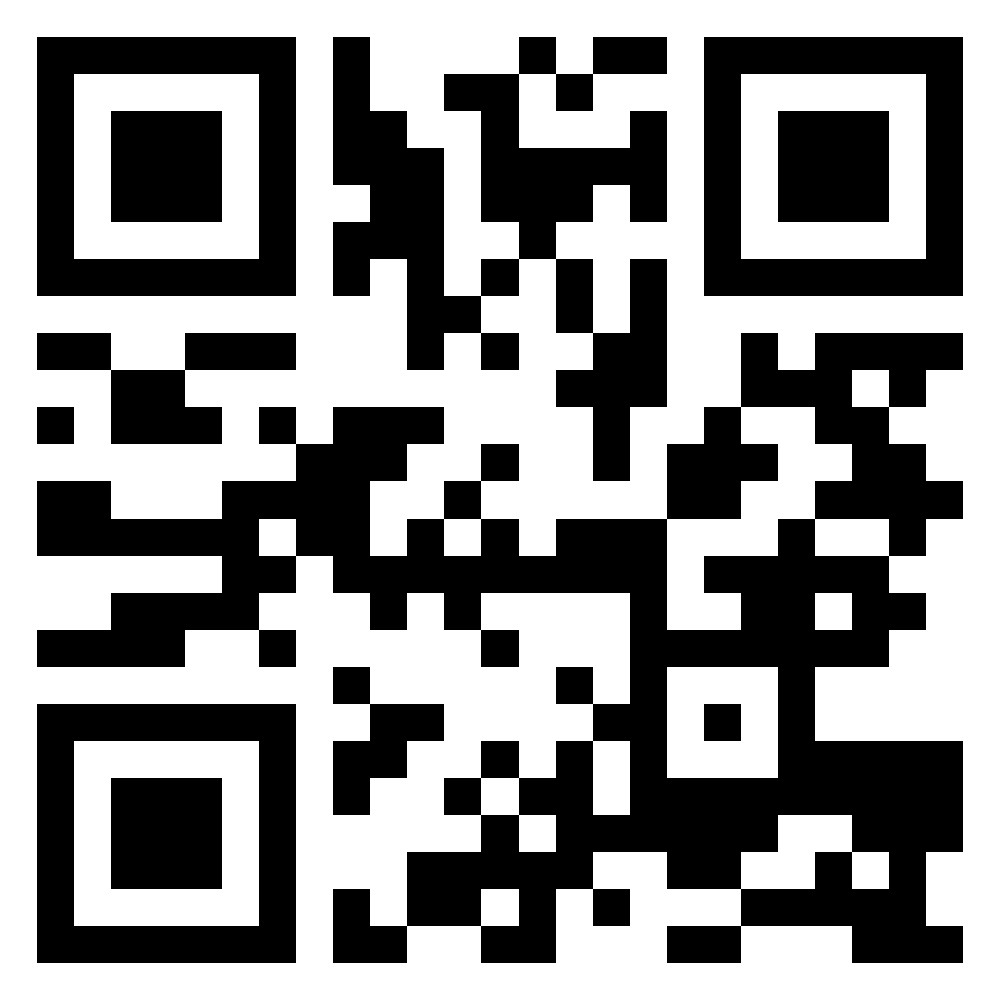 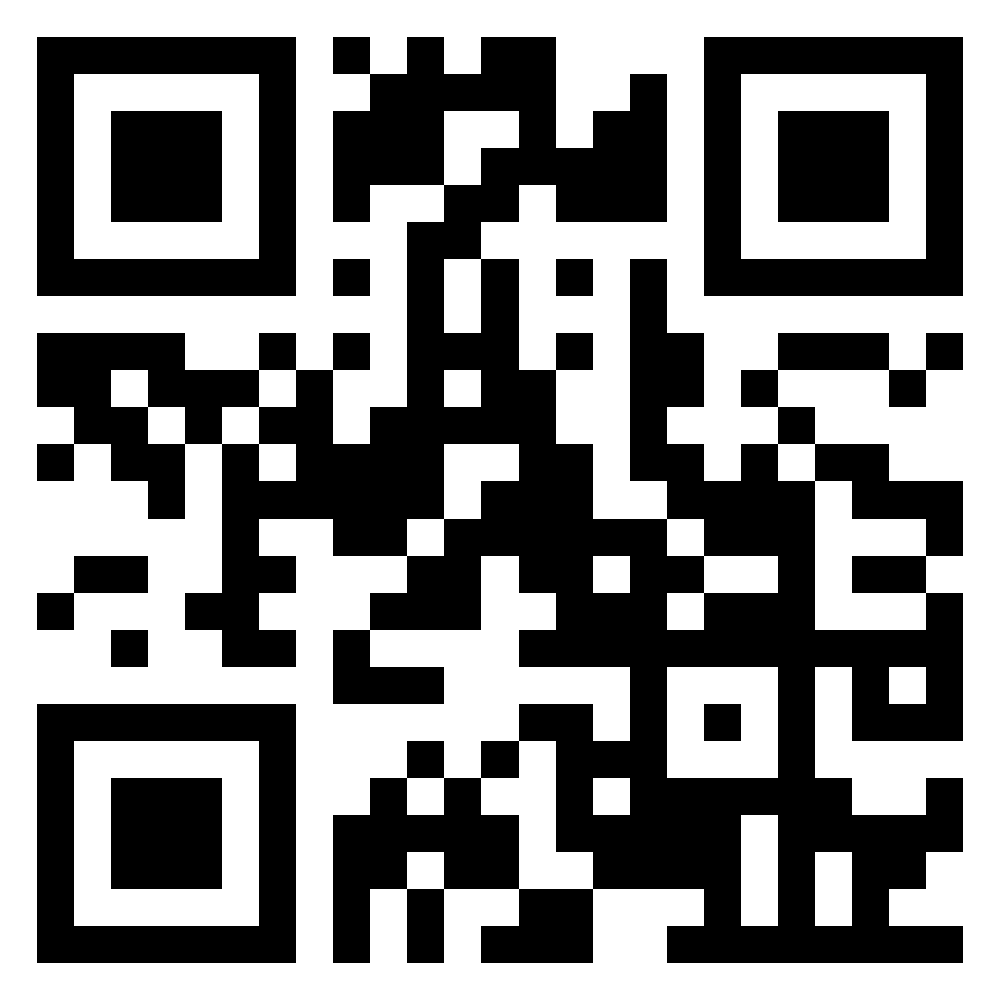 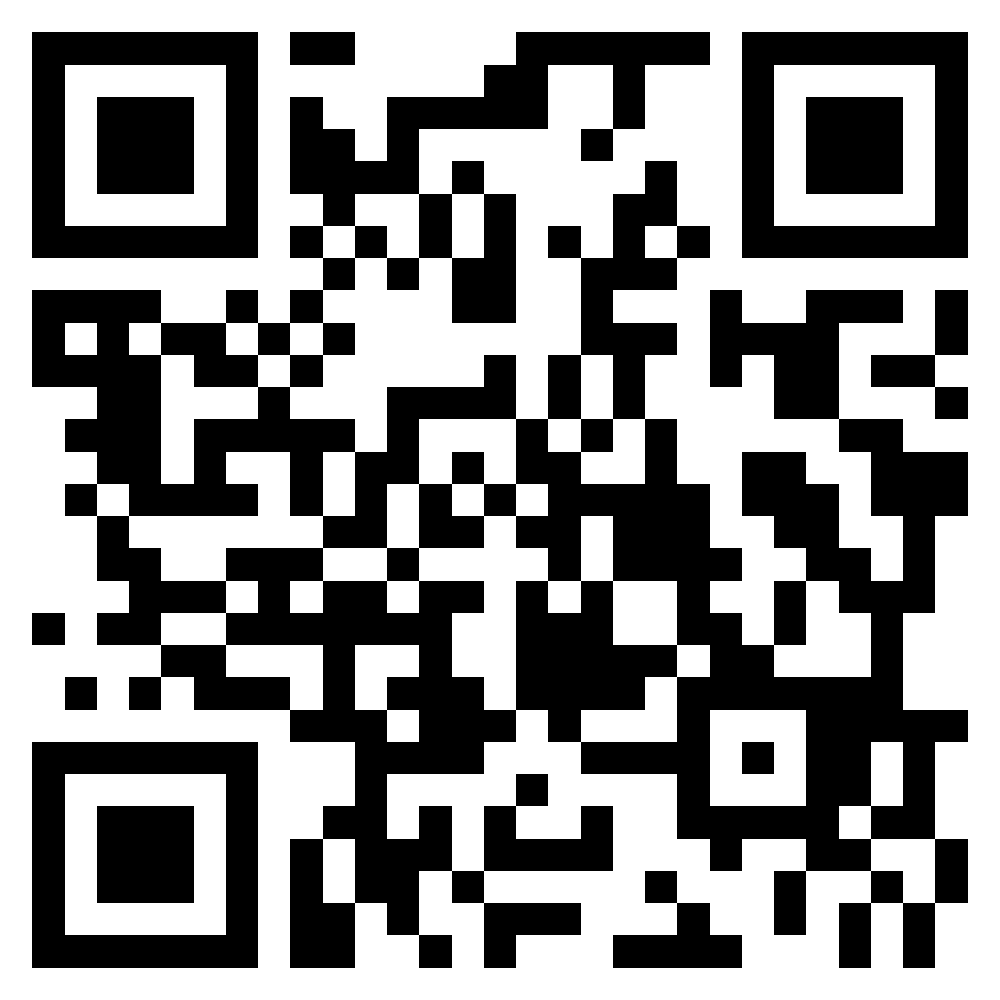 Як перевірити фото за допомогою телефона:
Відкрийте додаток Google        на телефоні.
У рядку пошуку натисніть значок фотоапарата.
Зробіть або завантажте фото, за яким потрібно шукати.
Щоби зробити фотографію: наведіть камеру на об’єкт і торкніться значка     . 
Щоб завантажити наявне зображення: торкніться значка       і виберіть фотографію.
Виберіть ділянку на зображенні, за якою потрібно шукати. Зверніть увагу, що можна використовувати частину зображення: торкніться значка      а тоді перетягніть кути вибраної ділянки.
Прокрутіть униз, щоб переглянути результати пошуку.
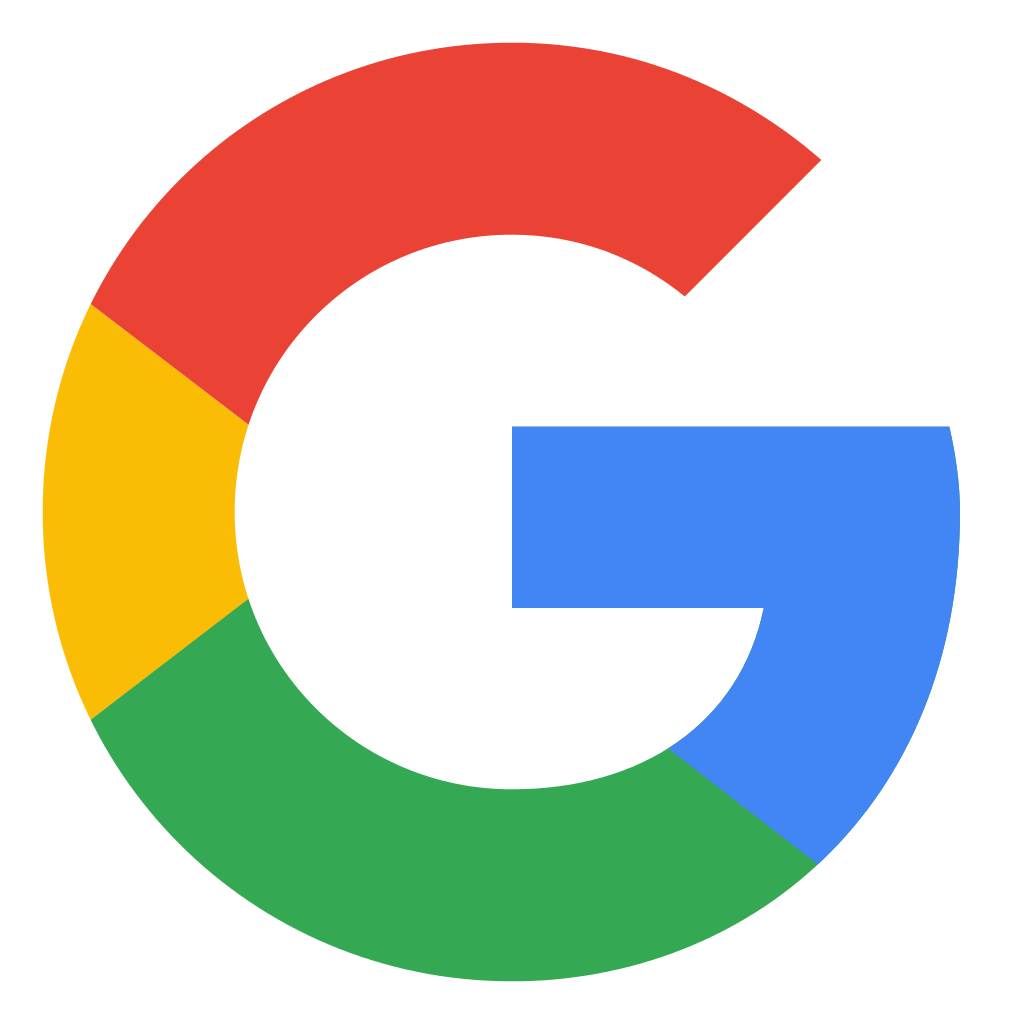 1
2
3
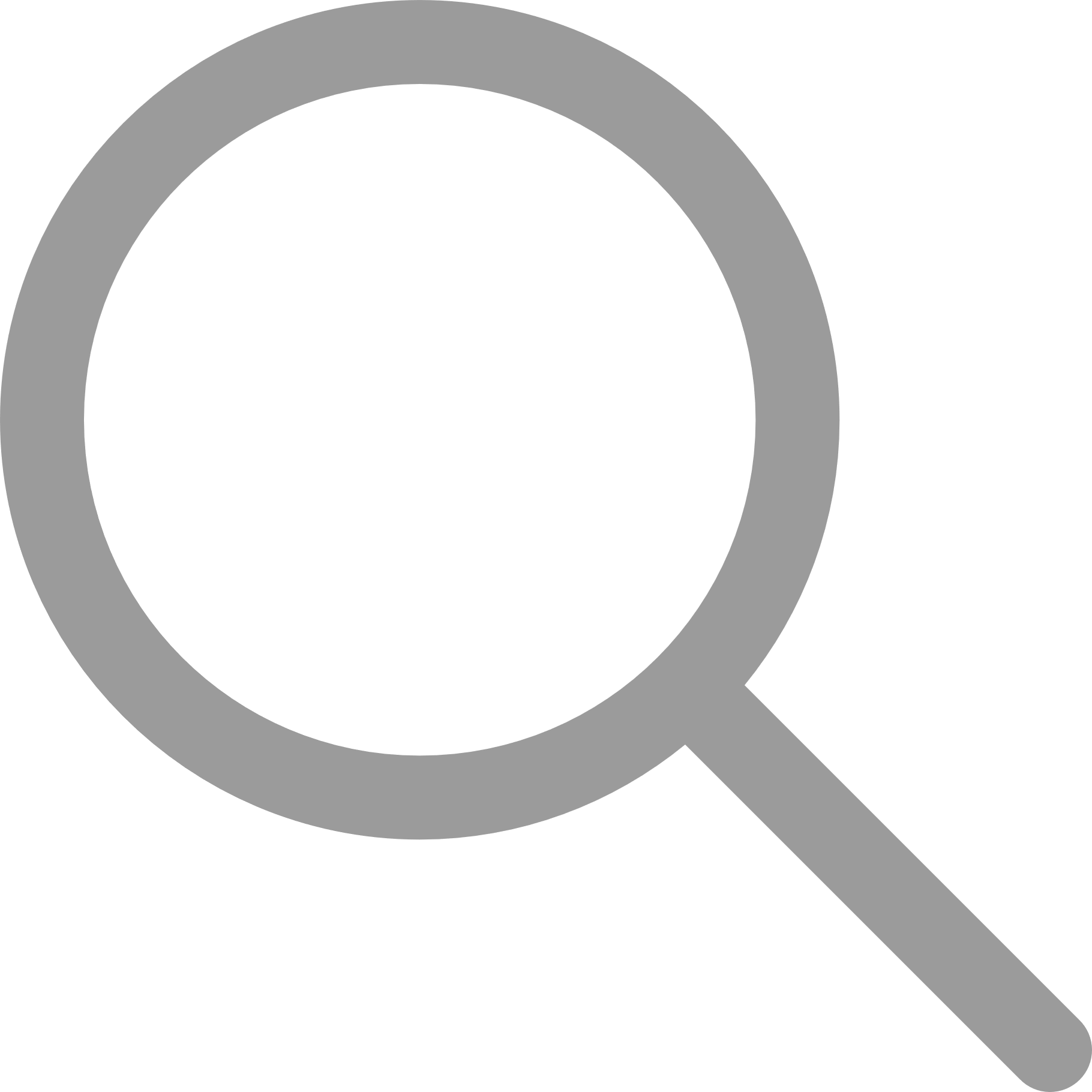 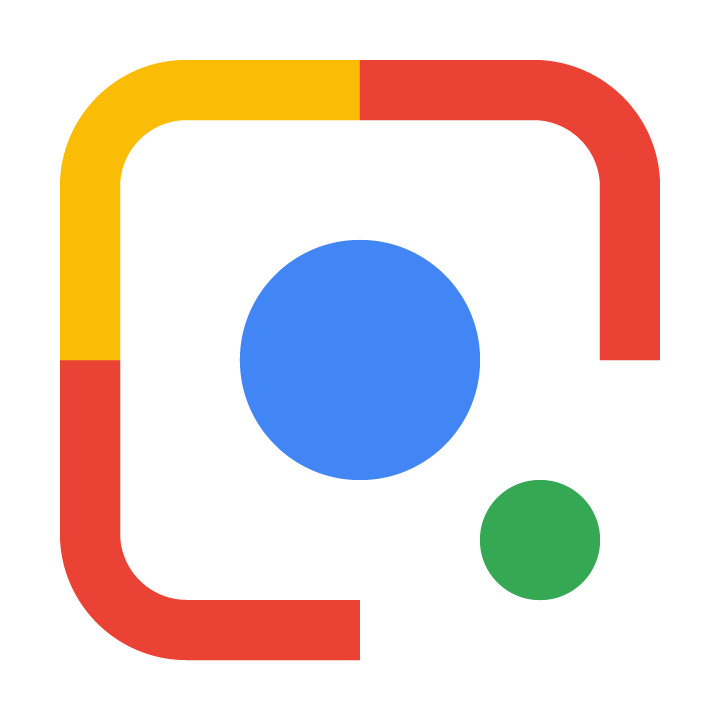 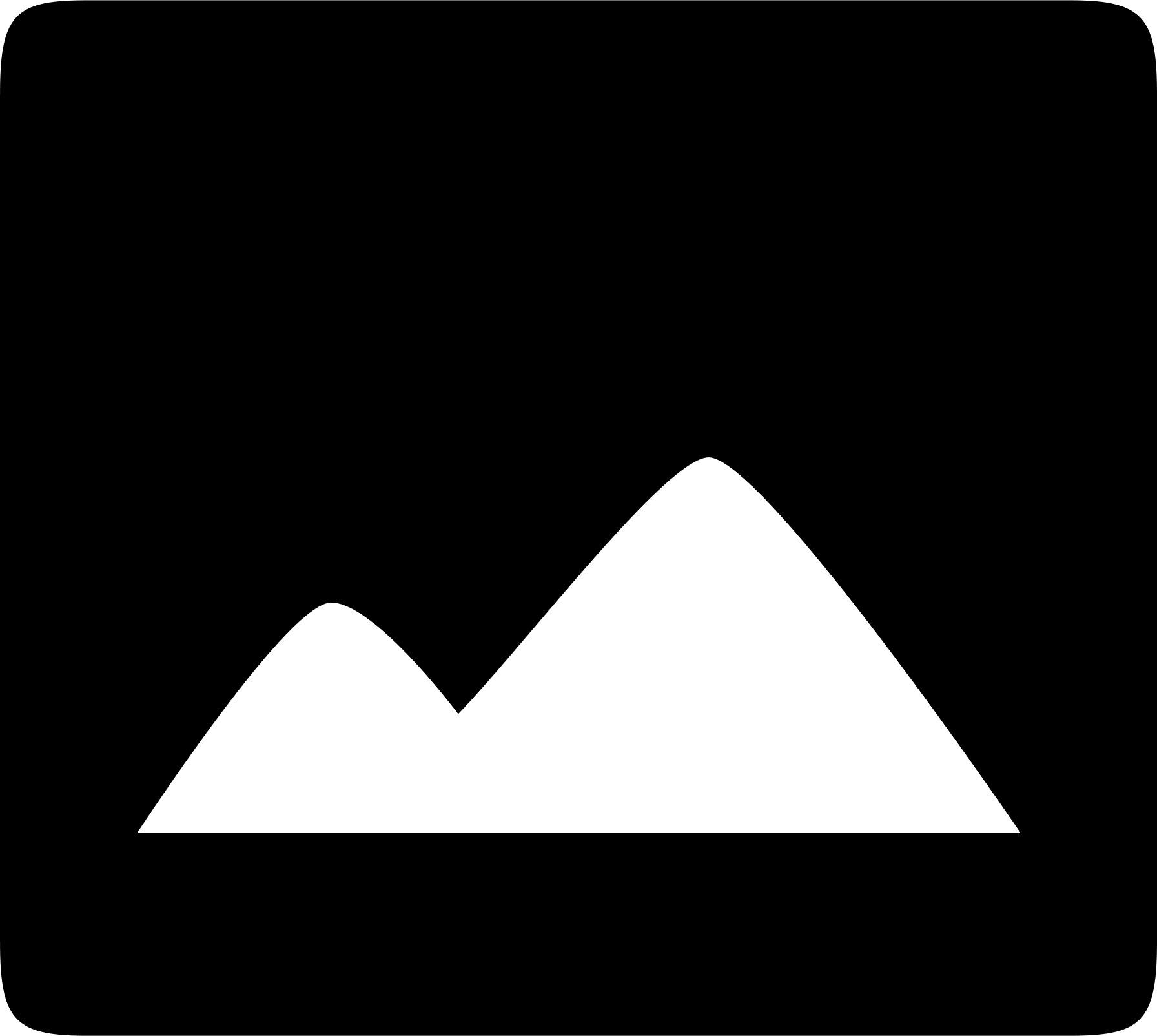 4
5
Якщо значок «фото» відсутній у рядку пошуку, то достатньо завантажити застосунок (безкоштовний) Google Lens (Об’єктив) і виконати подільші дії, відкривши цей застосунок.
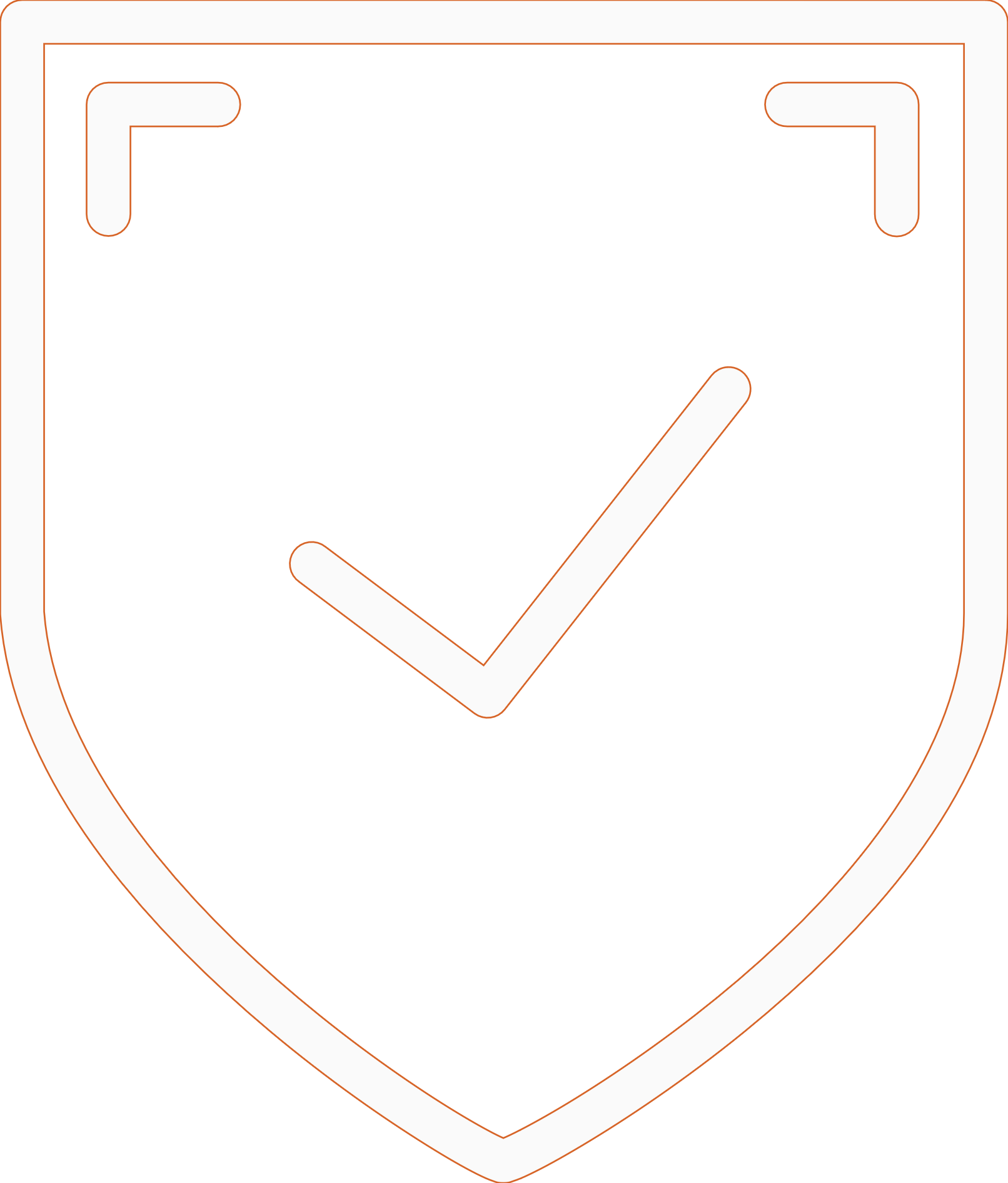 «Безпека»
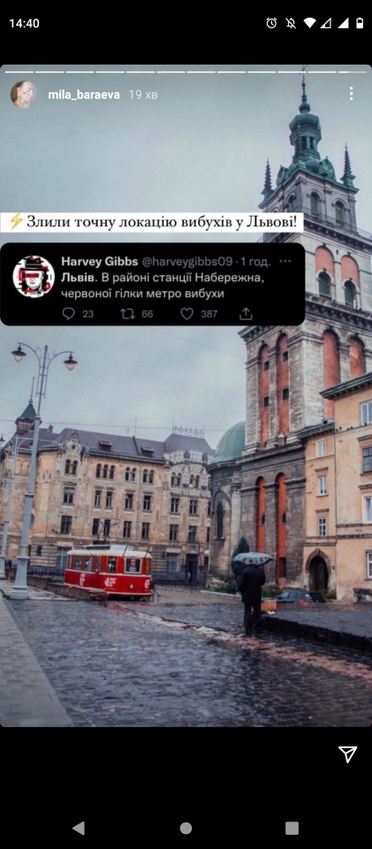 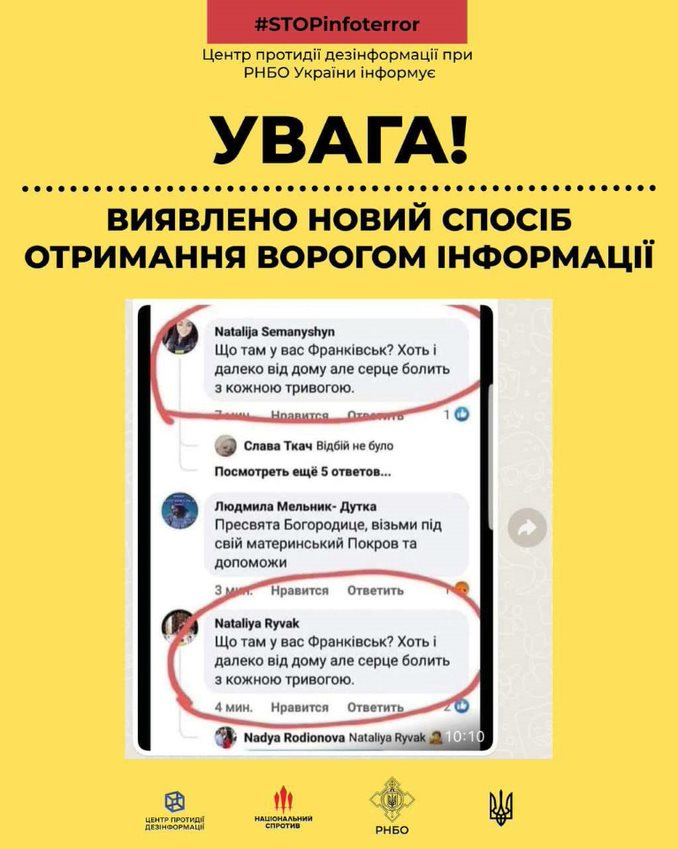 Джерело: інстаграм-сторінка користувачки @mila_baraeva
Джерело: фейсбук-сторінка Центру протидії дезінформації при РНБО України
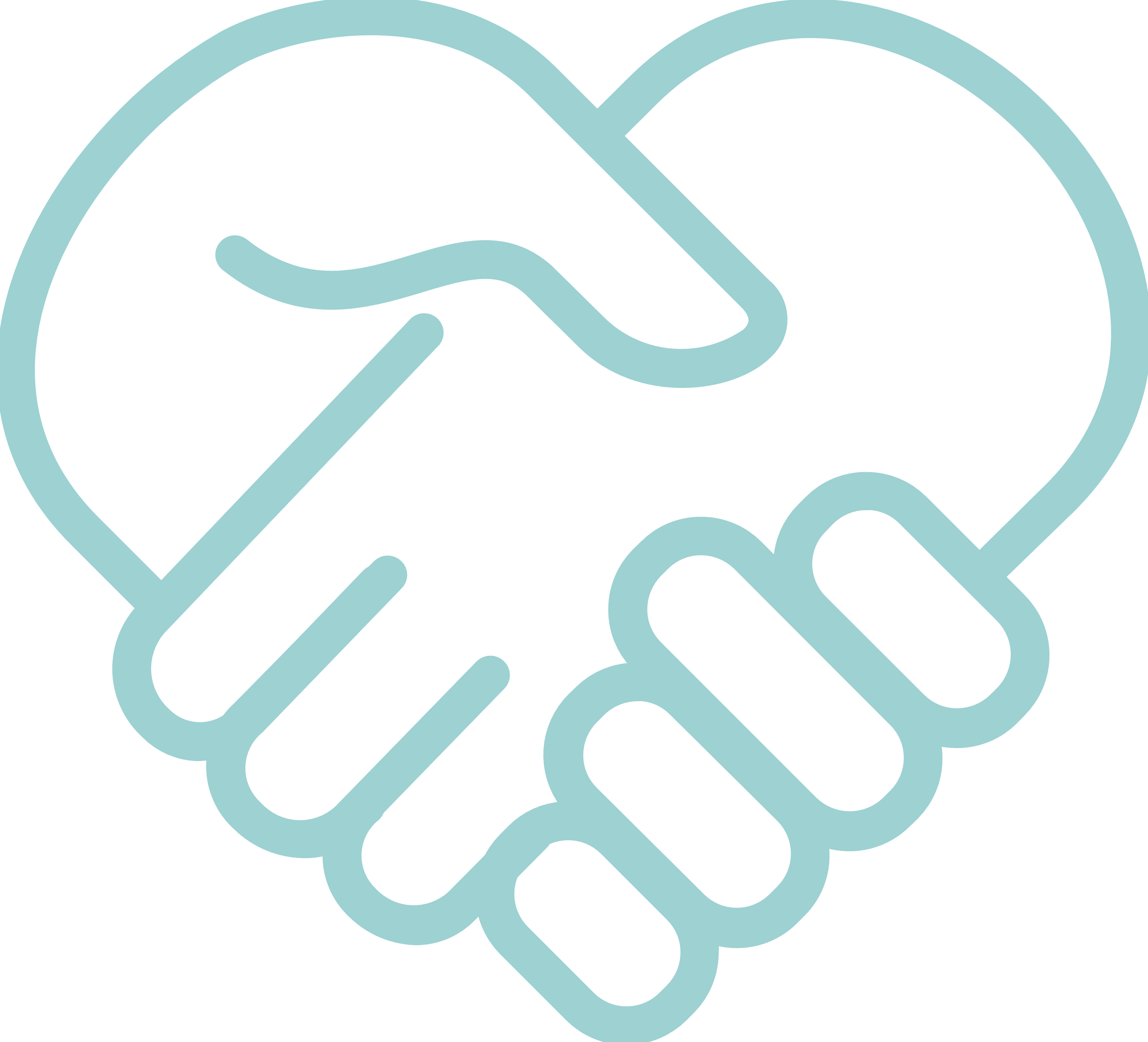 «Допомога»
Напис на зображенні: Допоможіть врятувати Україну. 1 репост = 0,01 долар. Поширюйте, лайкайте, коментуйте. Долучайтеся. Додавайте до своїх сторіз, щоб допомогти врятувати Україну.
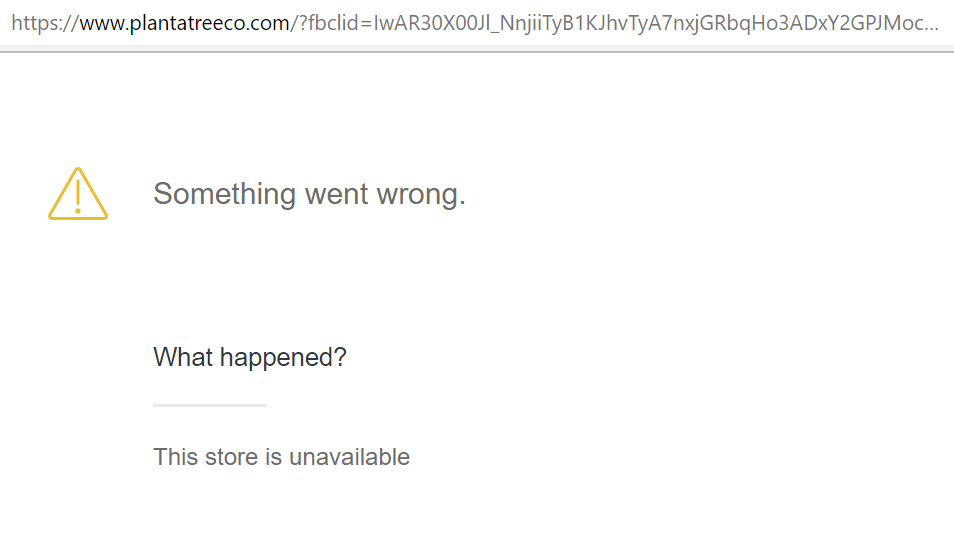 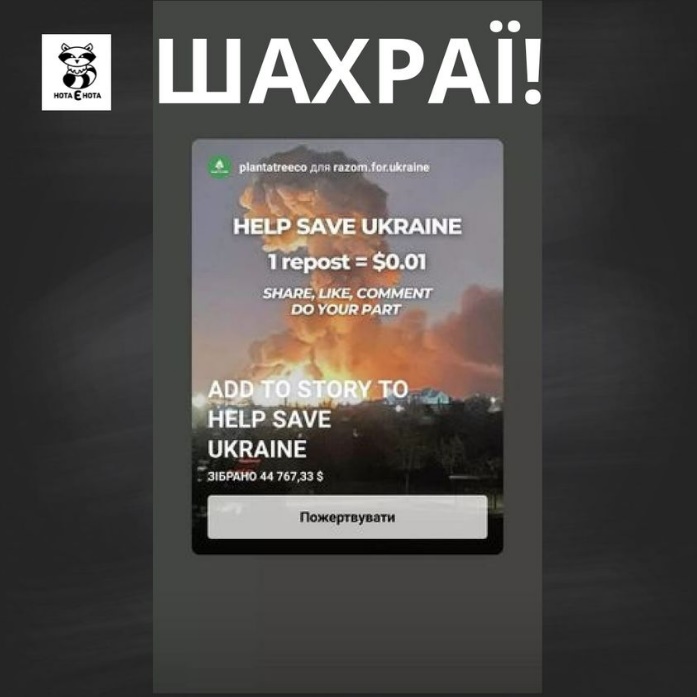 Джерело зображення: фейсбук-сторінка фактчекінгового проєкту «Нота Єнота»
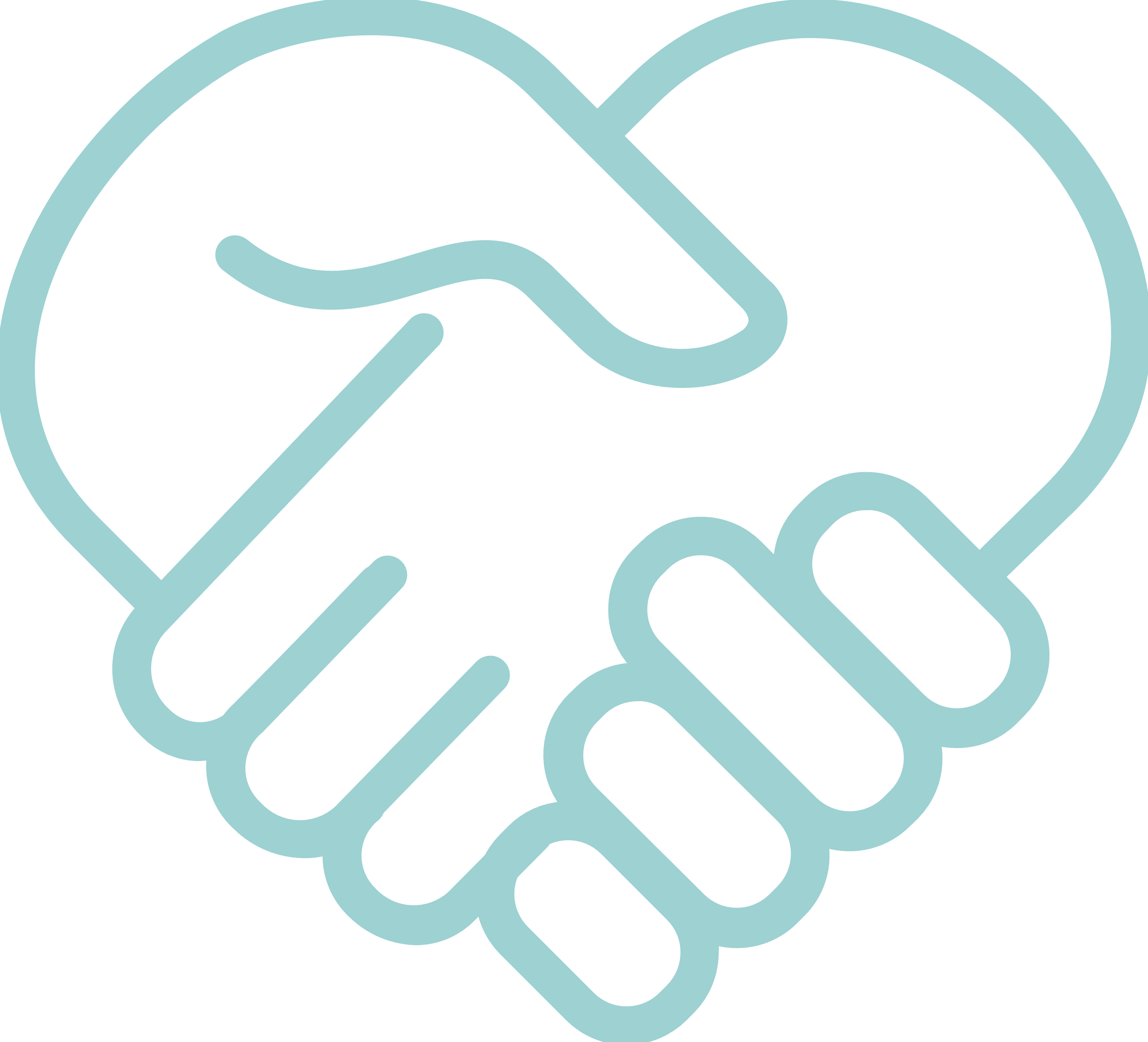 «Допомога»
Які ви помітили ознаки того, що повідомлення несправжнє?
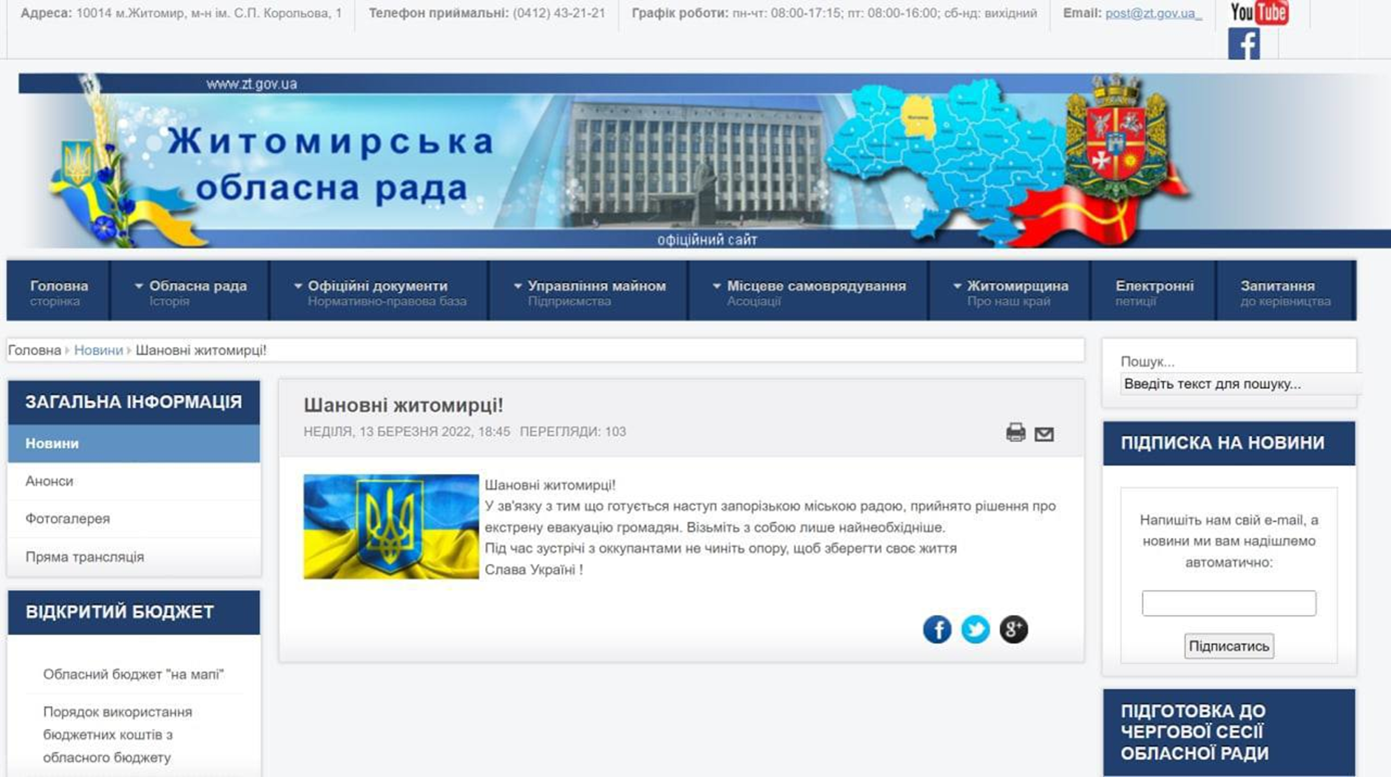 Джерело: https://www.stopfake.org/uk/fejk-vlada-zhitomira-zaklikaye-zhiteliv-mista-ne-chiniti-oporu-rosijskij-armiyi/
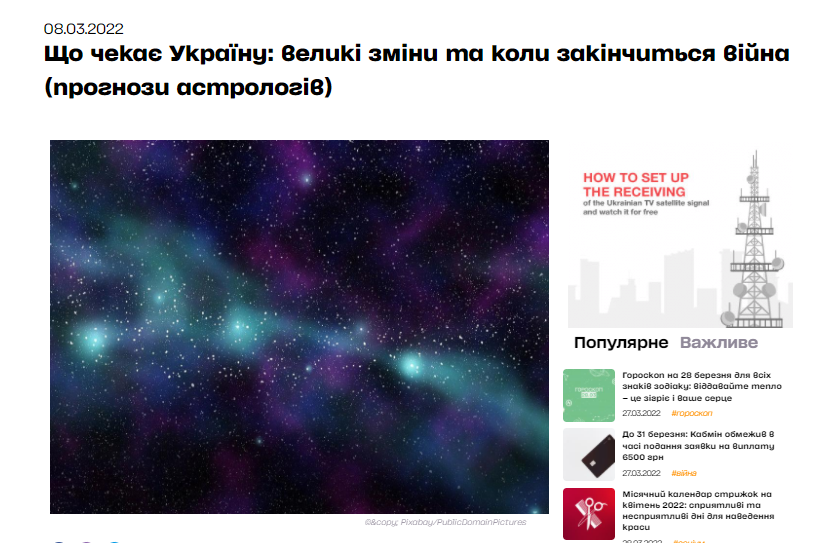 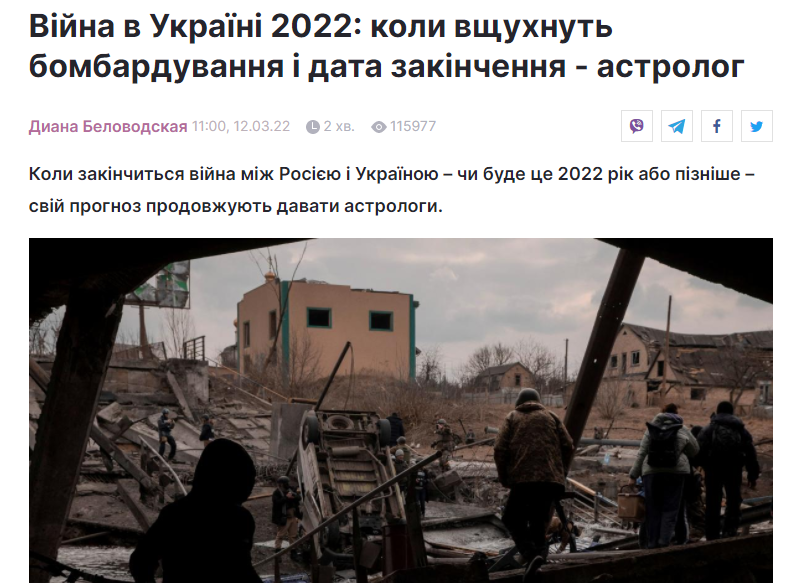 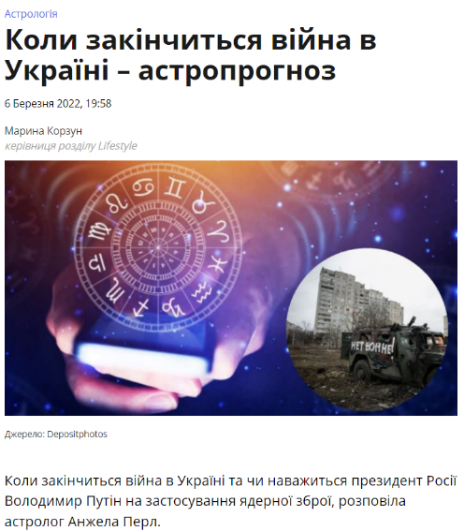 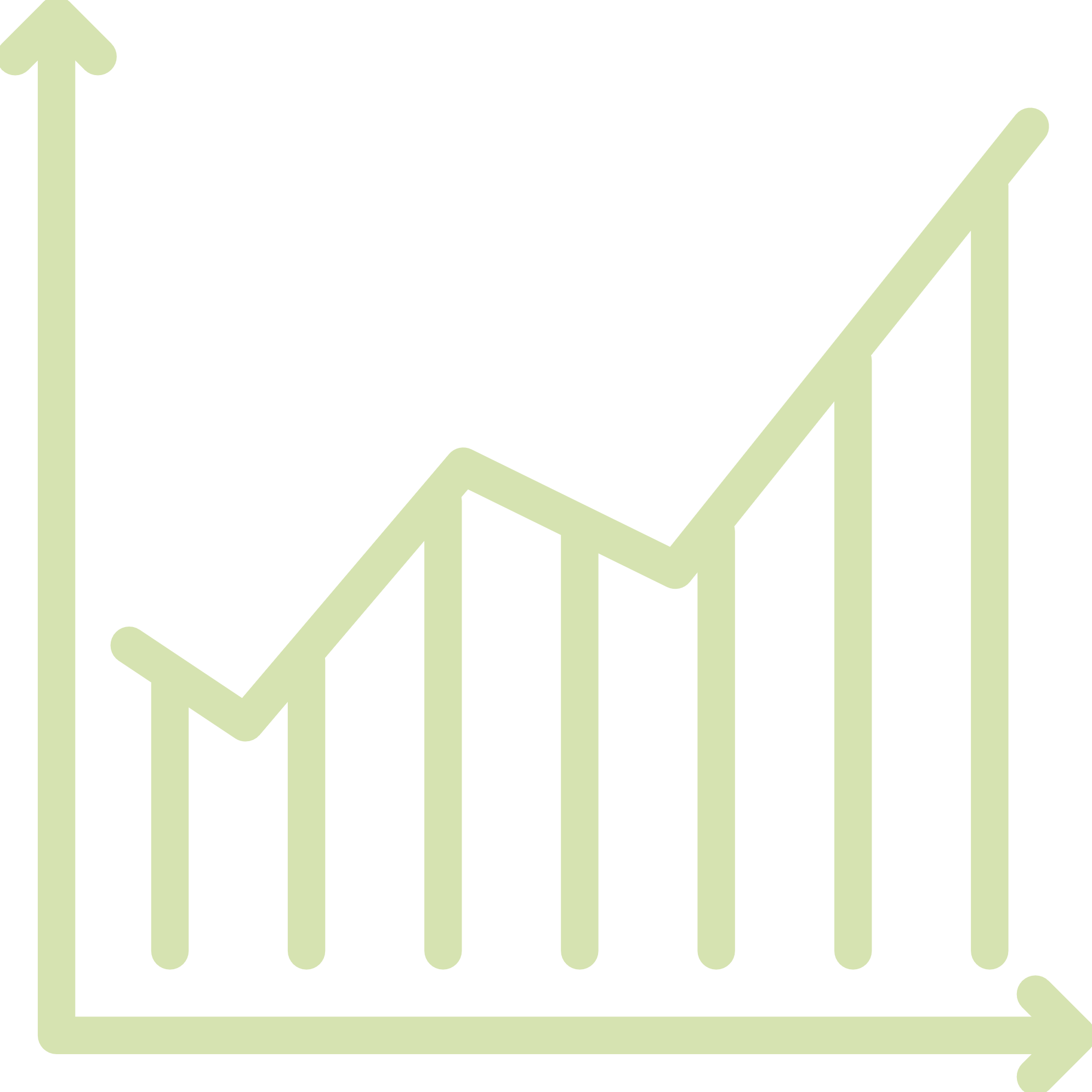 «Прогнози»
Джерело: https://www.unian.ua/lite/astrology/koli-zakinchitsya-viyna-v-ukrajini-2022-ostanni-novini-vid-astrologiv-11740270.html
Джерело: https://life.fakty.com.ua/ua/astrolohiia/koly-zakinchytsya-vijna-v-ukrayini-astroprognoz/
Джерело: https://1plus1.ua/novyny/so-cekae-ukrainu-veliki-zmini-ta-koli-zakincitsa-vijna-prognozi-astrologiv
Правила інформаційної гігієни під час війни
1
Читайте офіційні джерела інформації.
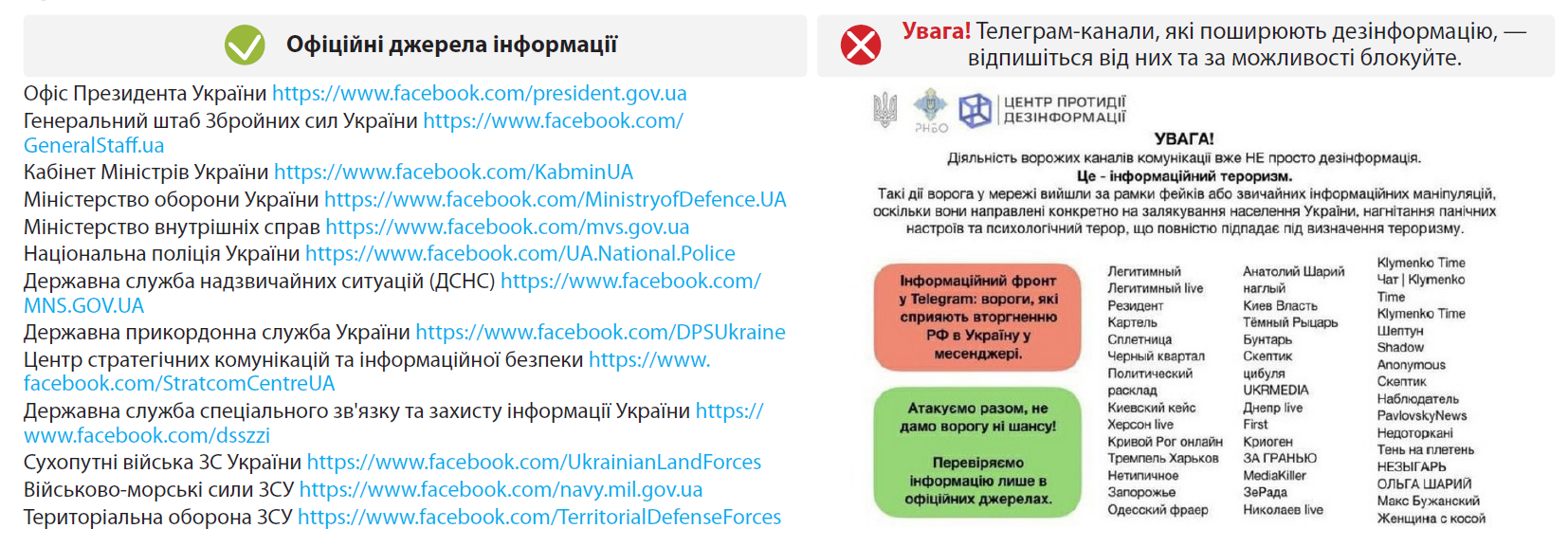 Перевіряйте людей, яких читаєте, та їхні дописи — скільки в них підписників, який контент публікує ця людина. Керуйтеся логікою та здоровим глуздом — чи дописи людини адекватні, чи має людина експертизу в питанні, яке висвітлює?
Перевіряйте джерело інформації, яке обов’язково має бути вказано. Звідки взяли цю інформацію? Хто про неї повідомив? Загугліть це джерело інформації, перевірте, чи йому можна довіряти. Надійне джерело публікує іншу важливу інформацію та має статус. Якщо джерело не вказане, запитайте. Якщо не відповідають — не вірте новині.
Перевірте, чи є новина в інших ЗМІ. Українські ЗМІ максимально поширюють важливу інформацію. Якщо новина опублікована тільки в одному джерелі, це може бути фейк.
За можливості читайте першоджерело. Навіть якщо джерело надійне, в інтерпретації його можуть перекрутити або перебільшити.
У новині насамперед має бути факт (подія — що, де й коли відбулося), а не оціночне судження. Факт може бути підкріплений аргументованим коментарем (як і чому це відбулося).
2
3
4
5
6
Коментар (пояснення події) має бути від експертної людини. Тобто особи, обізнаної в цьому питанні, — зі вказуванням імені, прізвища, посади або експертизи. Якщо коментар від невідомої людини — ймовірно, вами намагаються зманіпулювати.
Шукайте візуальні підтвердження. Текст має бути підкріплений фото або відео. Перевіряйте, чи стосується фото тієї картинки, яка його супроводжує. 
Зважайте на деталі. Переконайтеся, що візуал не відредаговано й не відфотошоплено. Придивляєтеся до обрисів облич, вони можуть бути вклеєні штучно, перевіряйте відповідність тіней і світла, дат, годинників. Чи не виглядають предмети та люди викривлено та штучно? Керуйтеся здоровим глуздом. Пам’ятайте, що сучасні фотографії зазвичай хорошої якості, де чітко видно деталі. Якщо якість знижена або деталі розмиті, це може бути фейк.
Перед тим, як поширювати інформацію, зробіть вдих і повільний видих. Що відбулося? Яке джерело? Йому можна довіряти? Про це писали ЗМІ? Цим ЗМІ можна довіряти? Є фото або відео? Вони правдоподібні? Ви точно впевнені у правдивості цієї інформації? Поширюйте.
7
8
10
9
Свідомо формуйте свій інформаційний простір. Оберіть кілька надійних джерел інформації і користуйтесь ними, відфільтруйте зайві, що лише забиратимуть вашу увагу й час, який можна використати з більшою користю.
Вимкніть режим автопілота. Аналіз особистого медіаполя допоможе вам зробити висновки і розставити пріоритети в тому, яку інформацію і звідки брати. Не забувайте приділяти більше часу навчанню, оскільки чим якісніші знання ви здобули з різних сфер, тим складніше вами зманіпулювати.
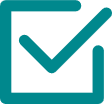 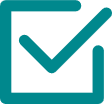 Опануйте думки та емоції. Саме емоції є рушійною силою поширення неперевіреної, неправдивої інформації. Робіть емоційну паузу перед тим, як надіслати комусь новину, зробити репост або прокоментувати допис.
Будьте відповідальними користувачами. Не поширюйте інформацію про переміщення української військової техніки або про місця влучення снарядів, вибухів. Це може коштувати комусь життя. Запитуйте себе, навіщо ви хочете поширити ту чи іншу інформацію і до яких наслідків це може призвести.
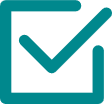 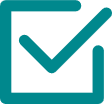